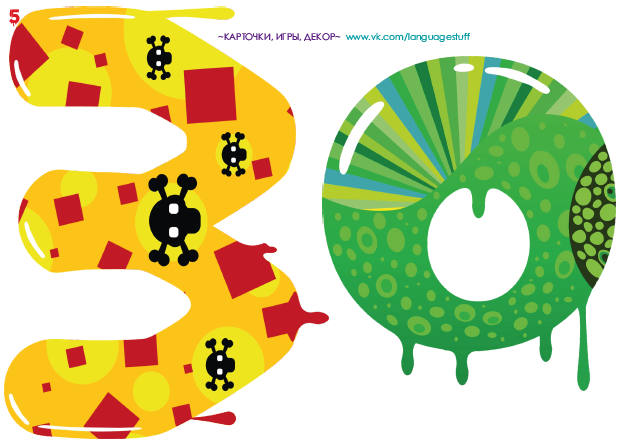 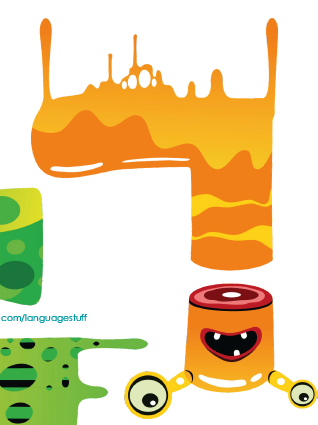 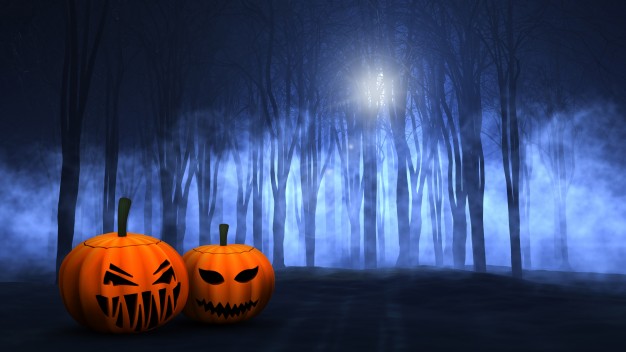 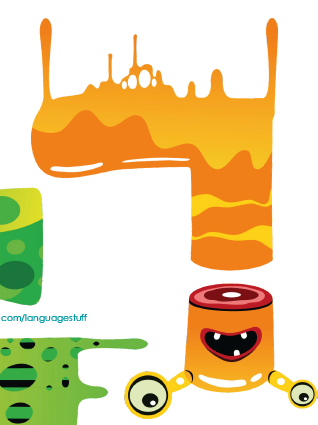 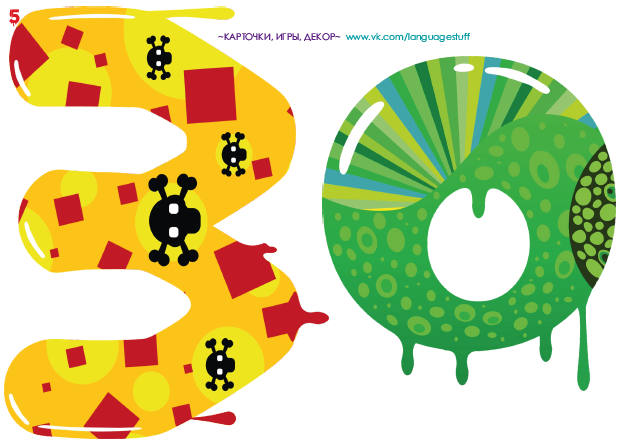 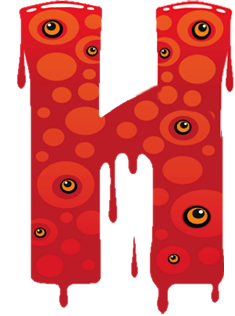 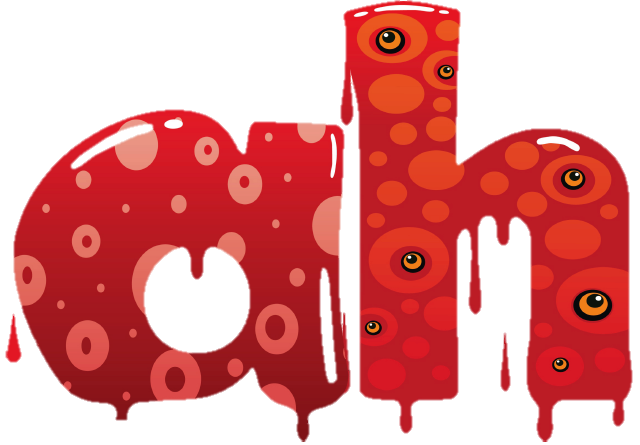 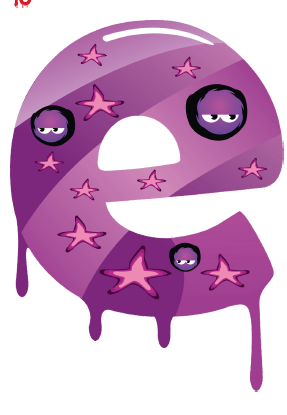 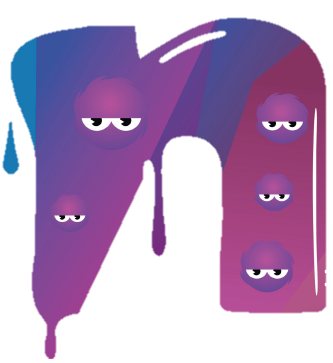 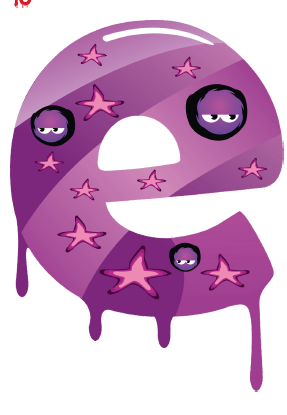 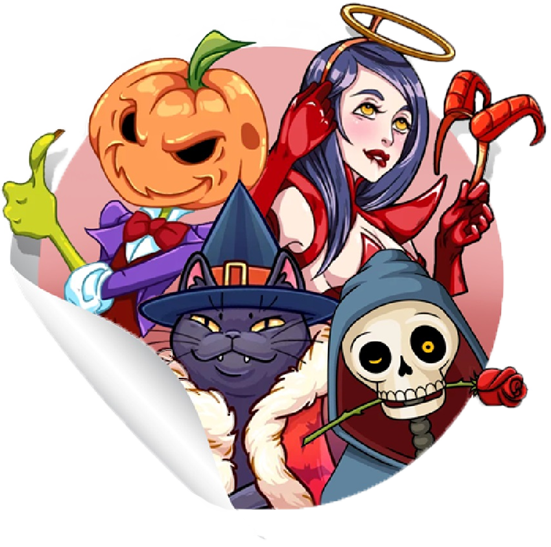 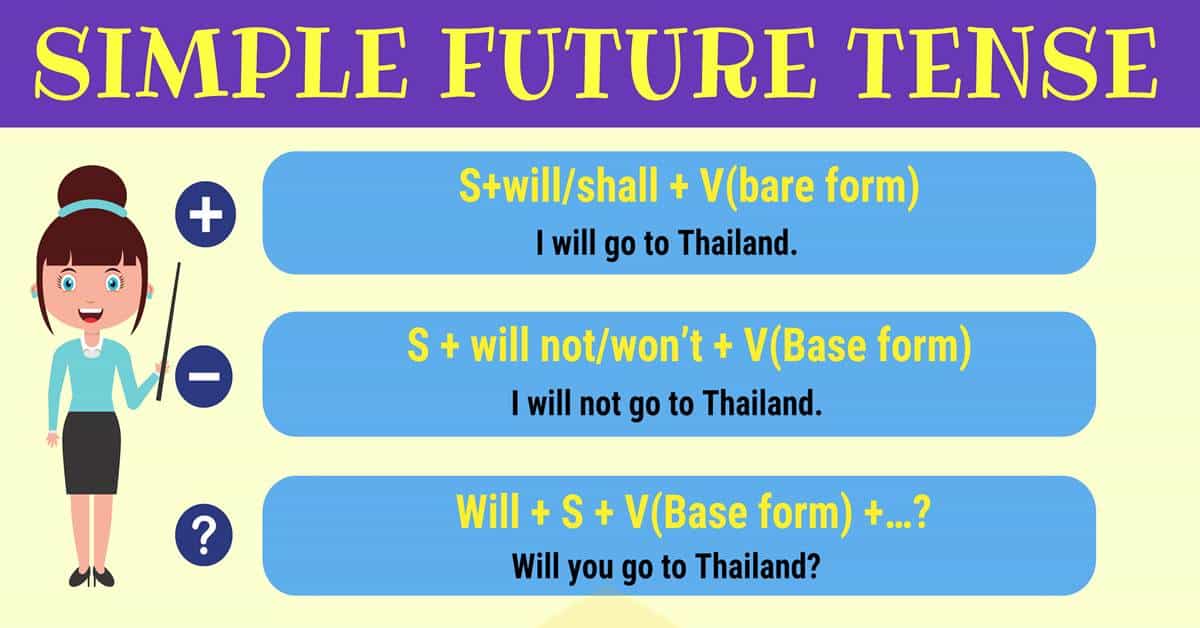 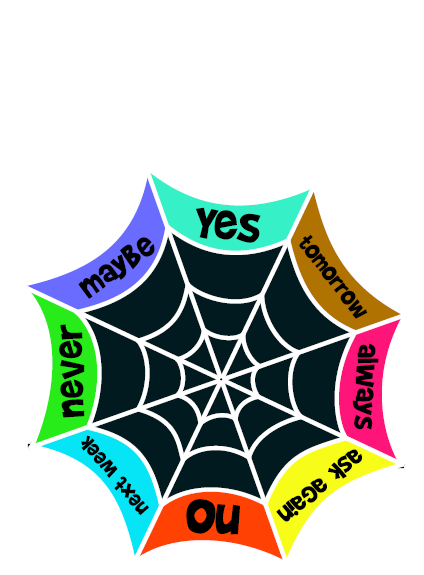 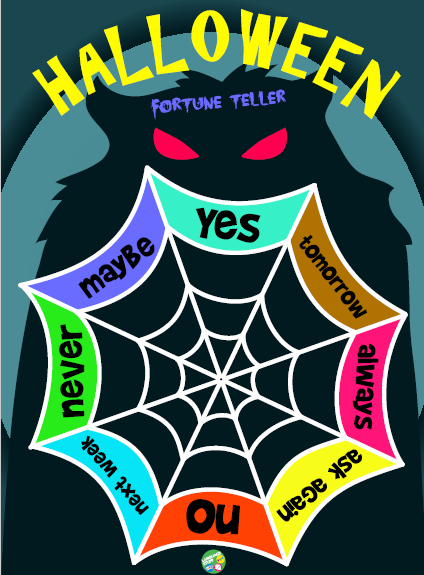 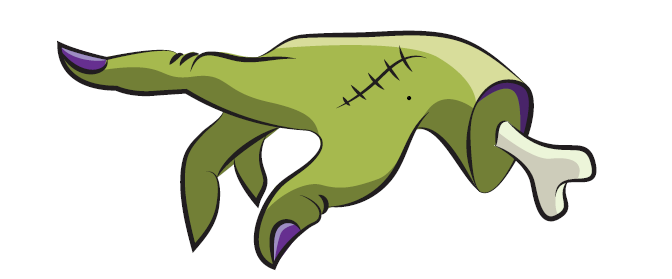 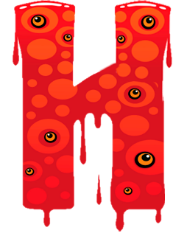 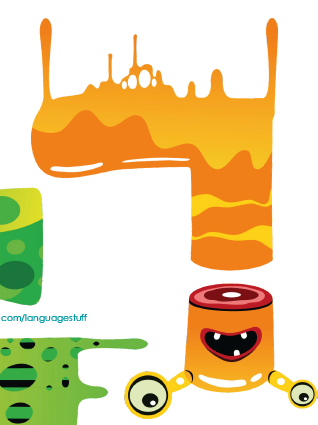 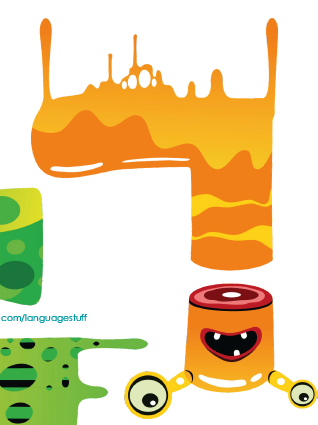 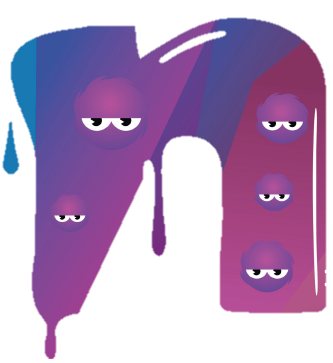 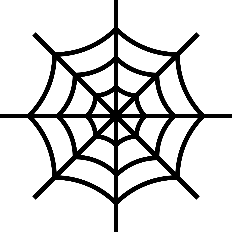 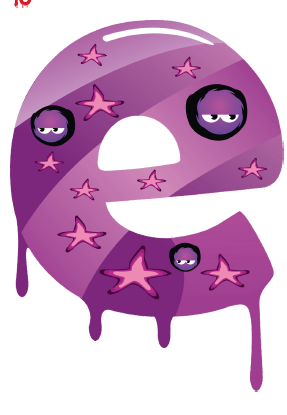 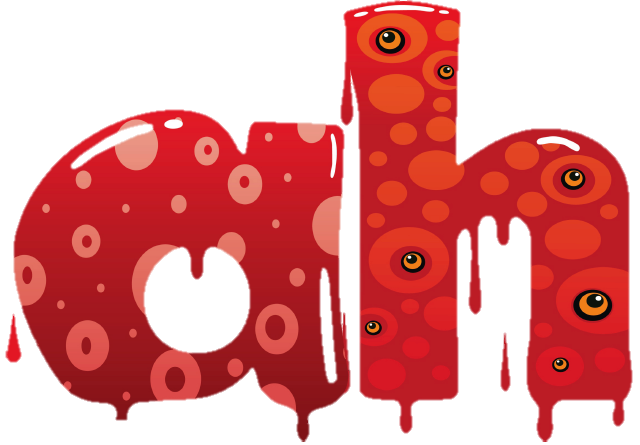 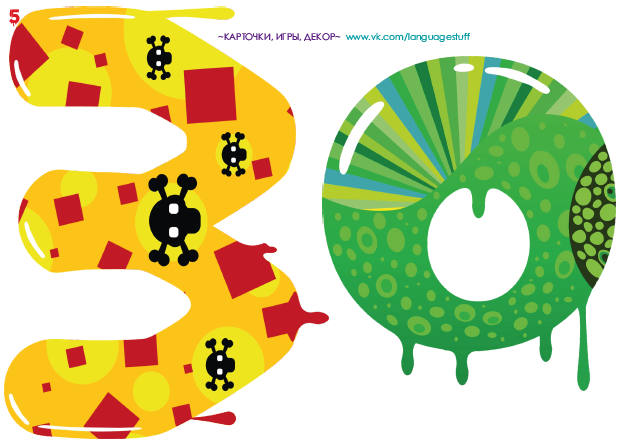 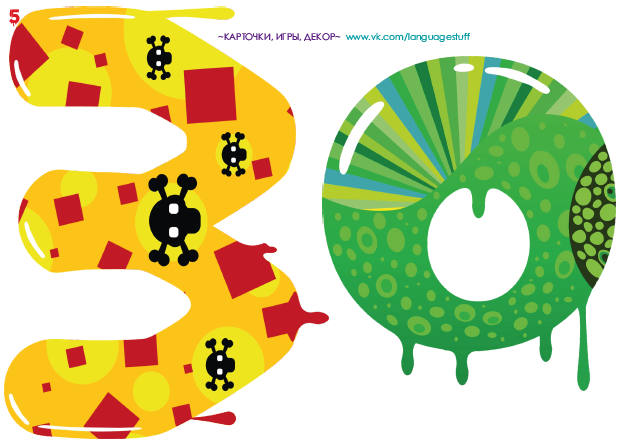 a web
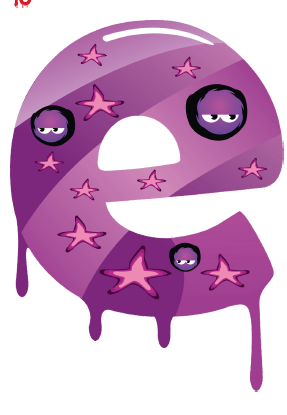 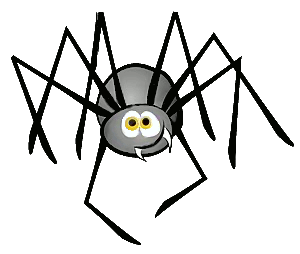 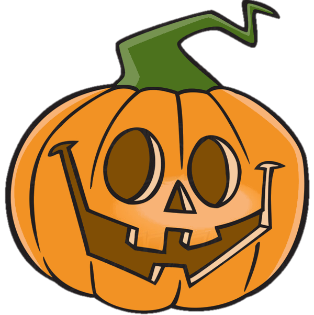 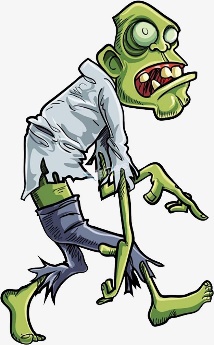 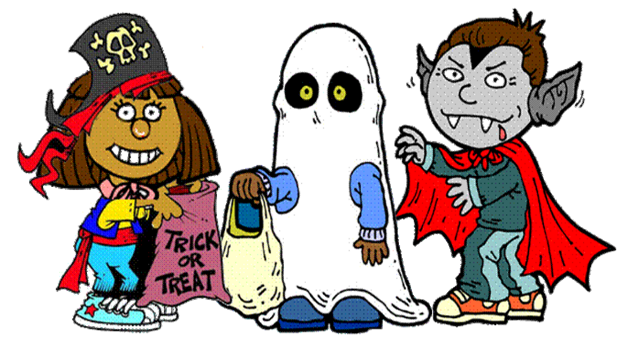 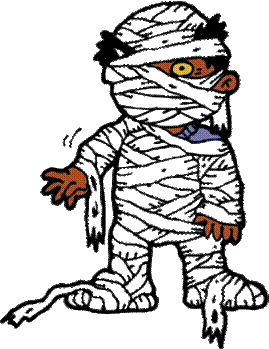 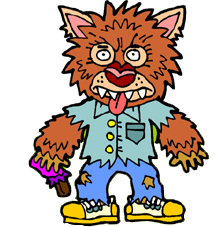 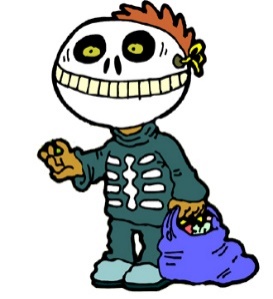 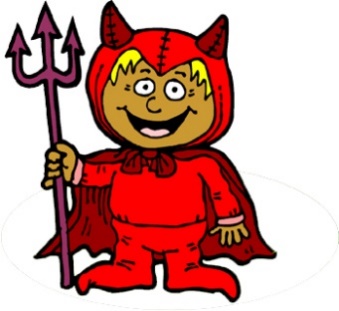 a spider
a mummy
a zombie
a werewolf
a devil
a pirate
a vampire
a skeleton
a pumpkin
Jack-o’-lantern
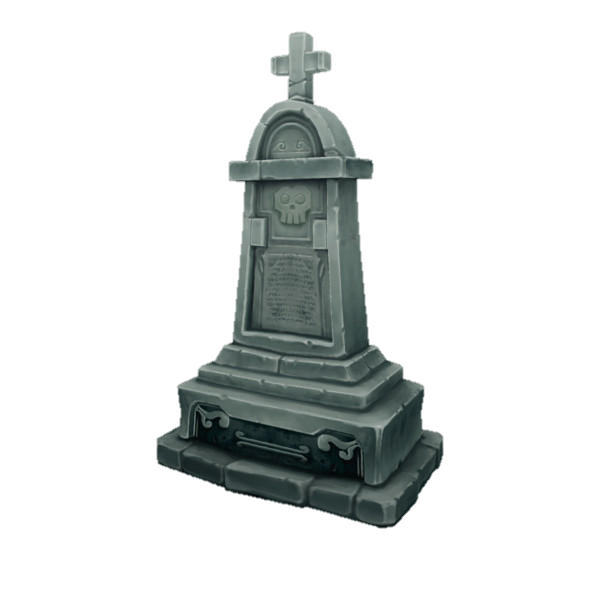 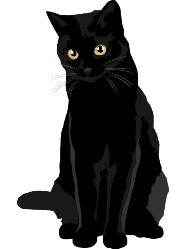 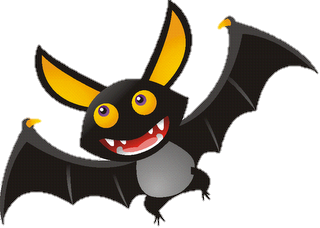 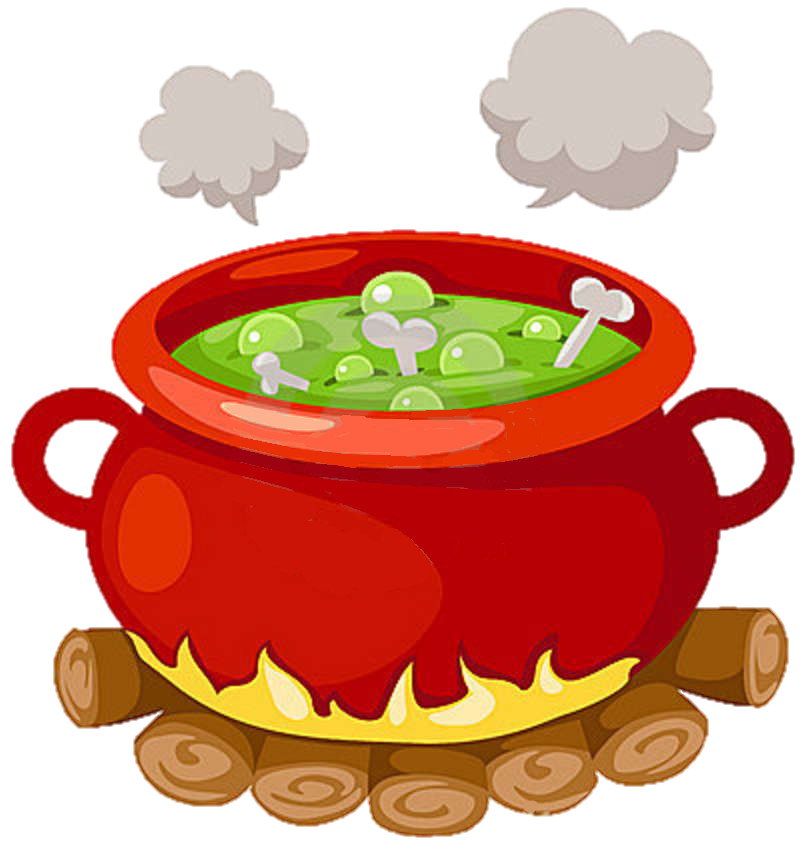 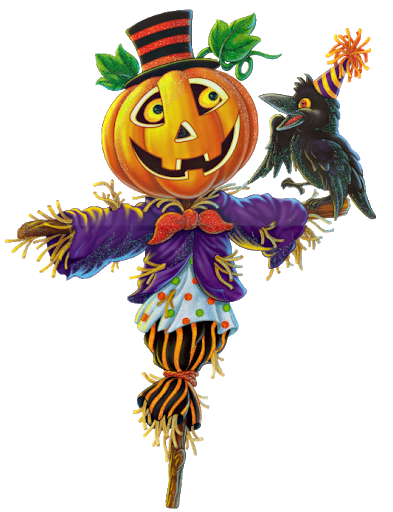 a ghost//
an apparition
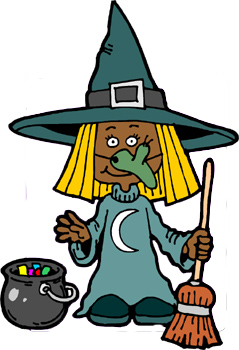 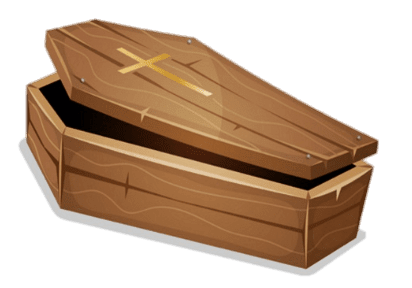 a bat
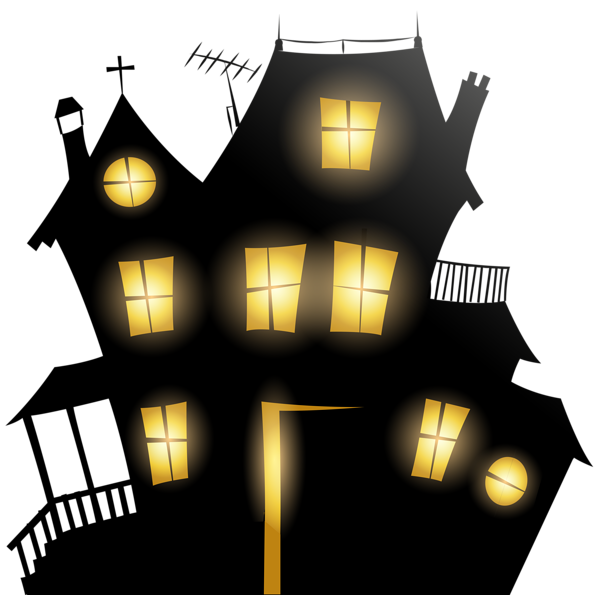 a cauldron
a grave
a coffin
a black cat
a scarecrow
a witch
a broom
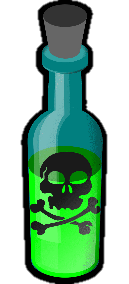 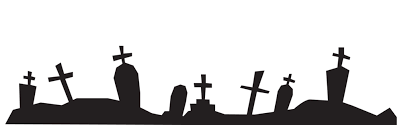 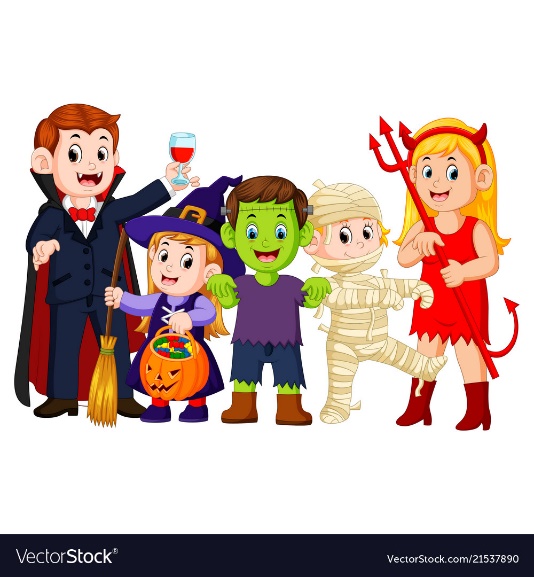 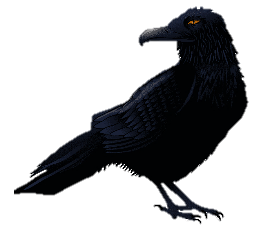 costumes
a cemetery
a poison
a raven
a haunted house
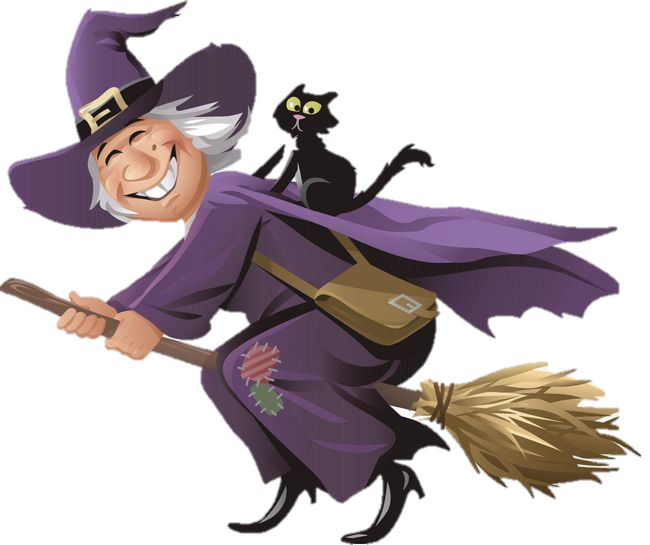 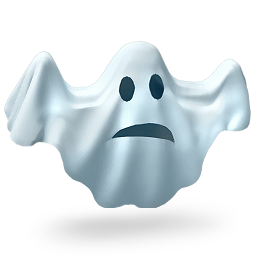 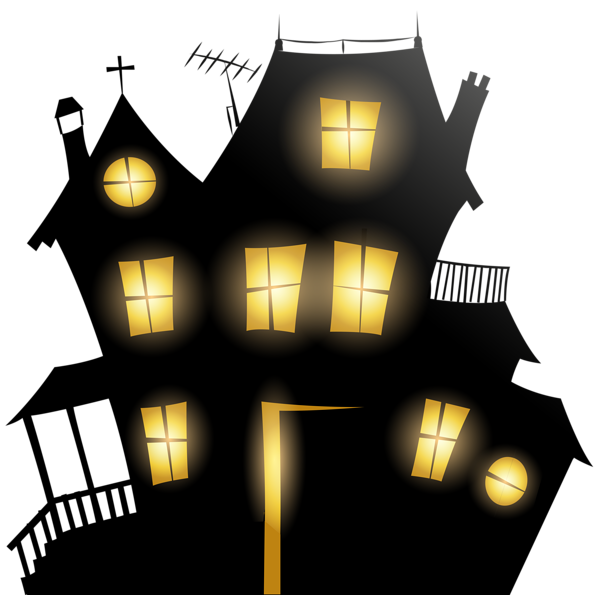 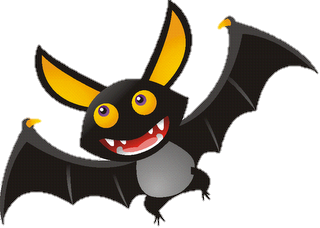 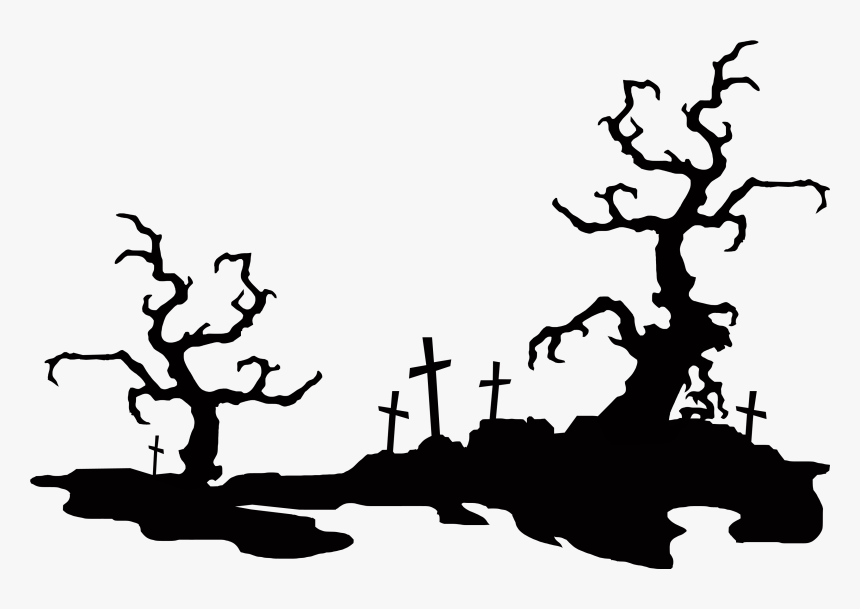 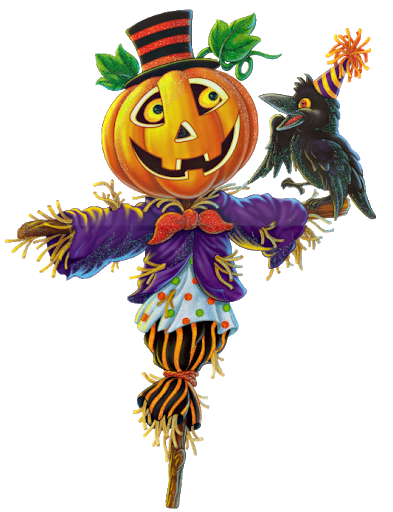 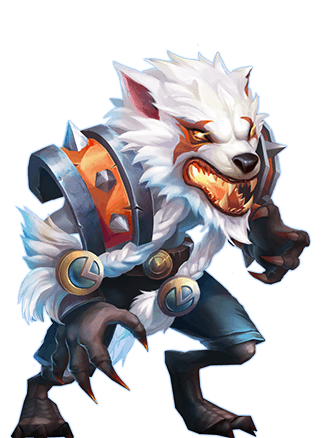 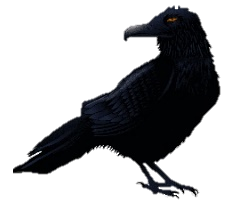 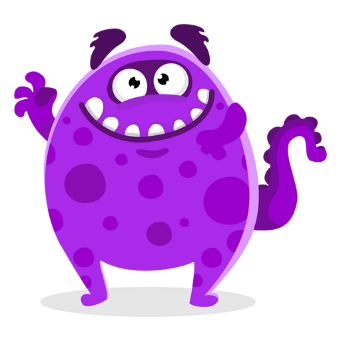 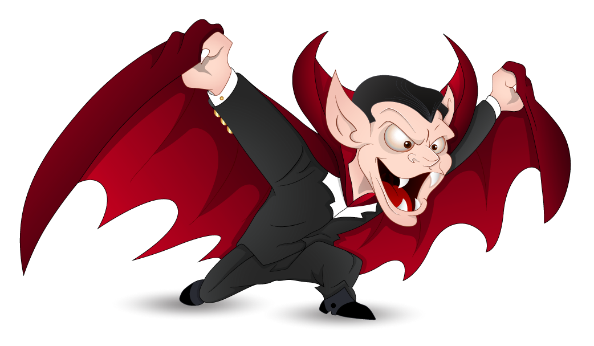 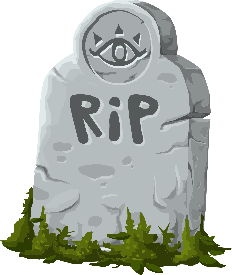 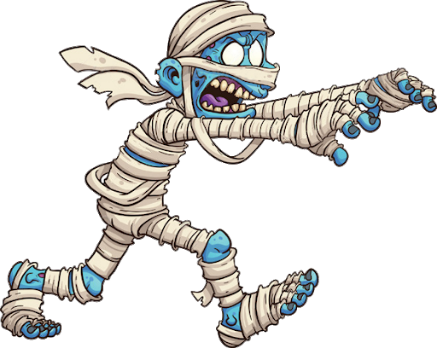 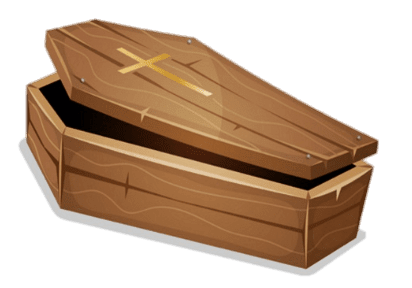 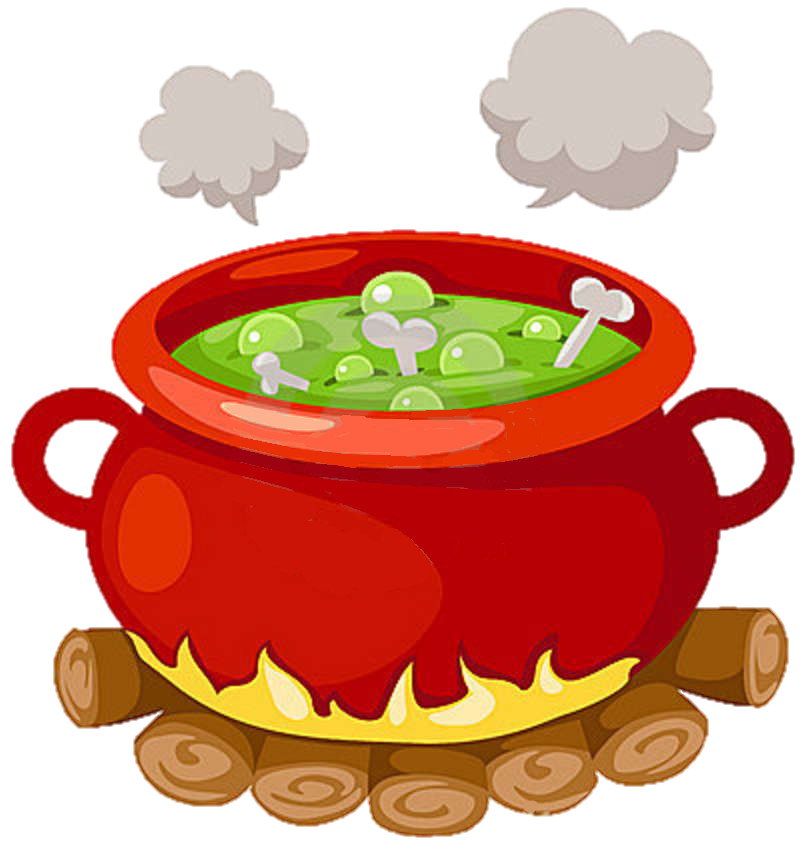 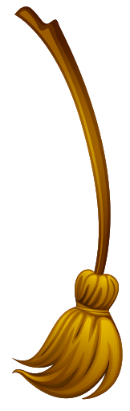 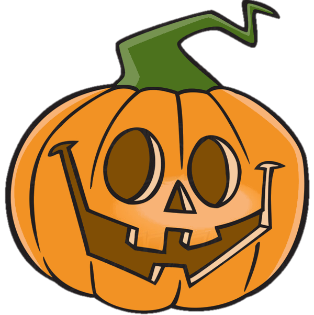 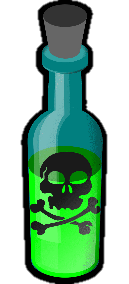 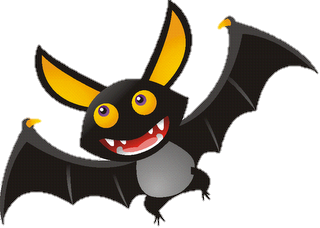 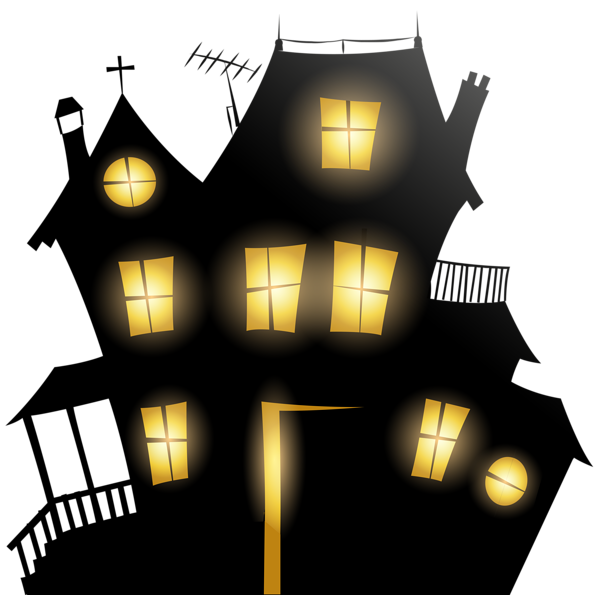 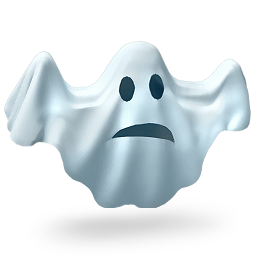 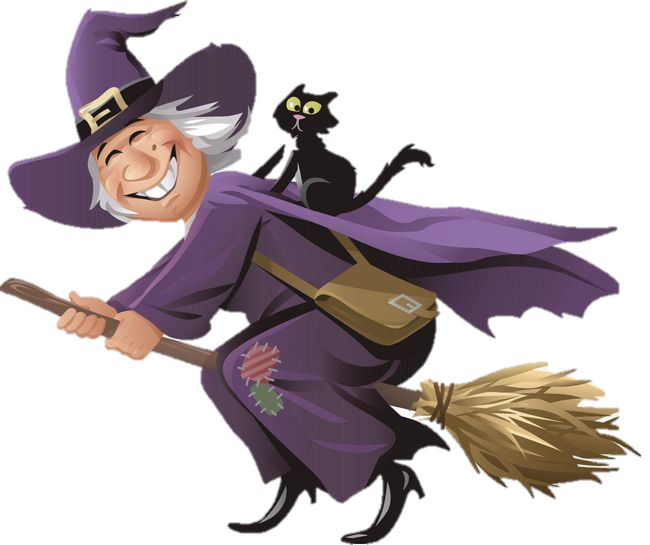 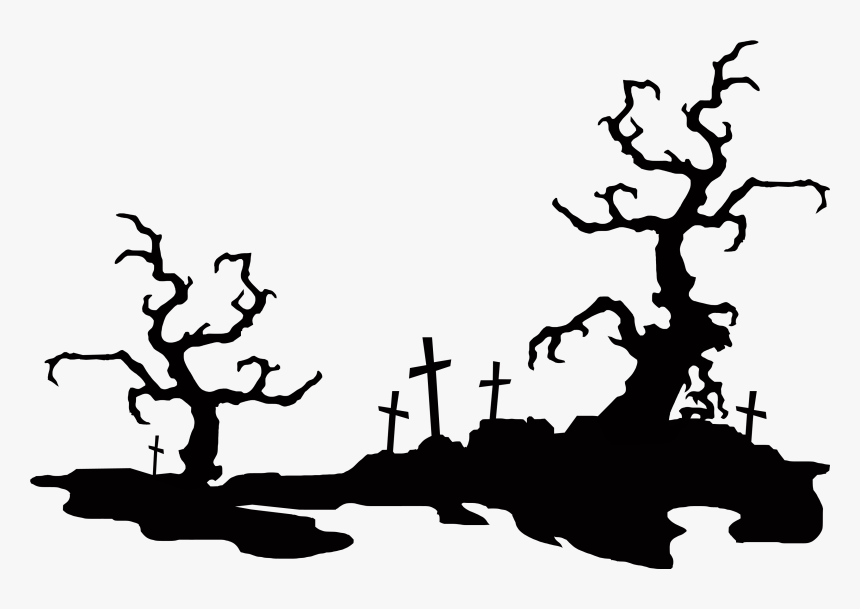 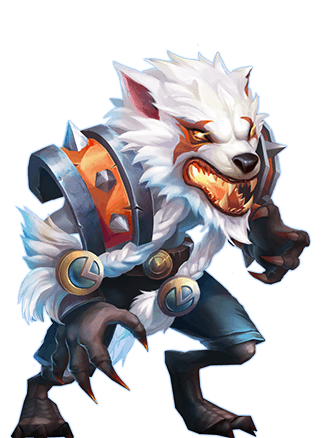 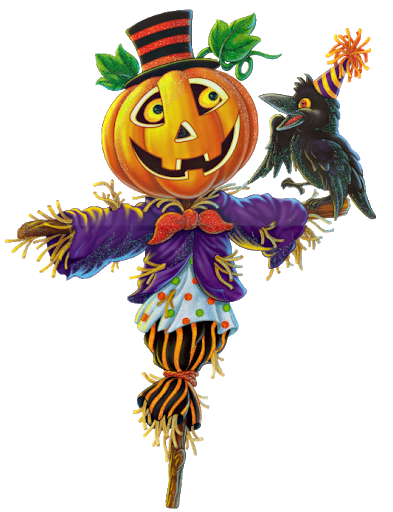 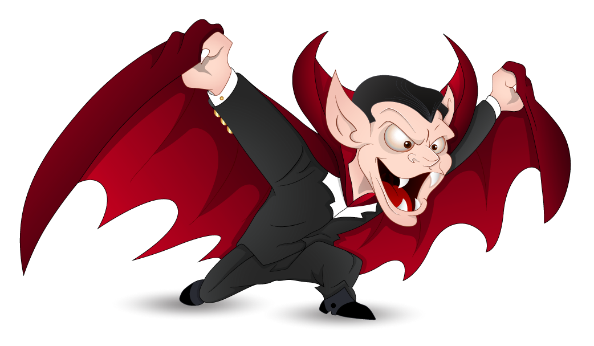 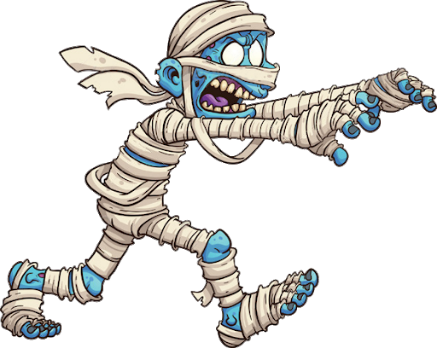 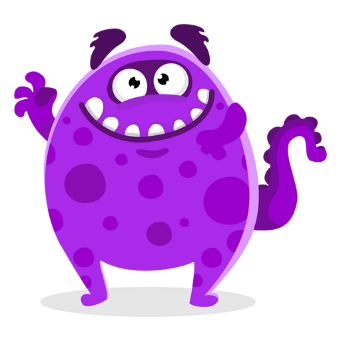 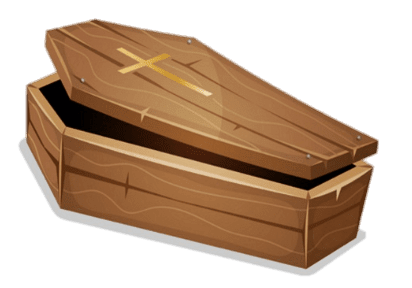 haunted house
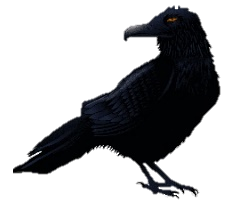 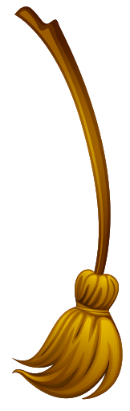 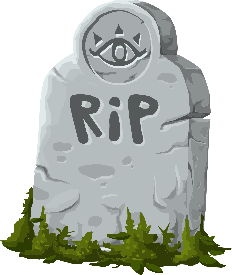 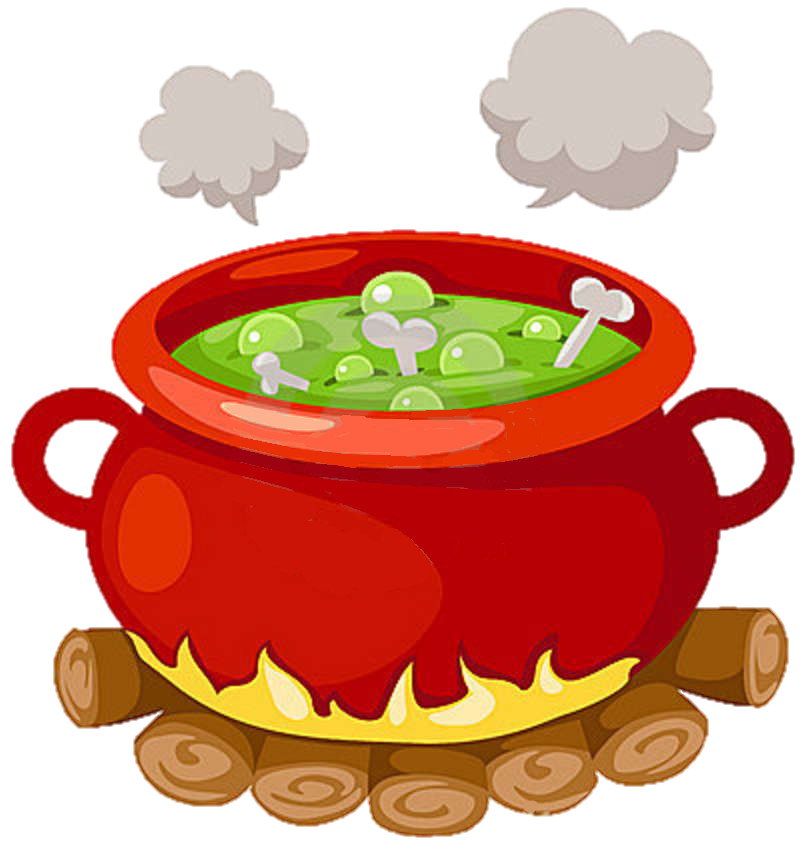 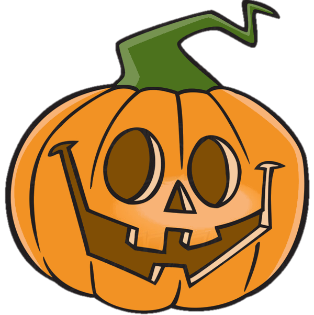 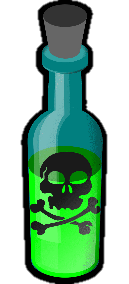 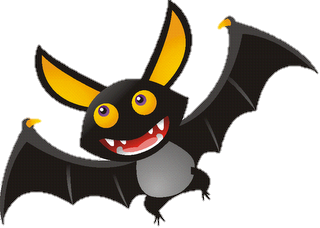 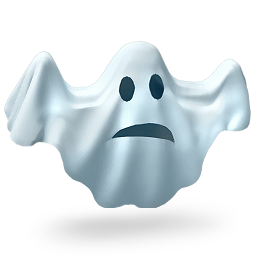 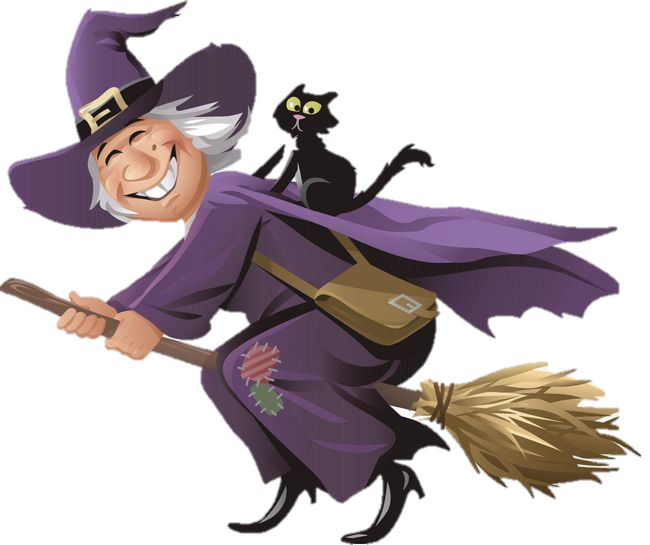 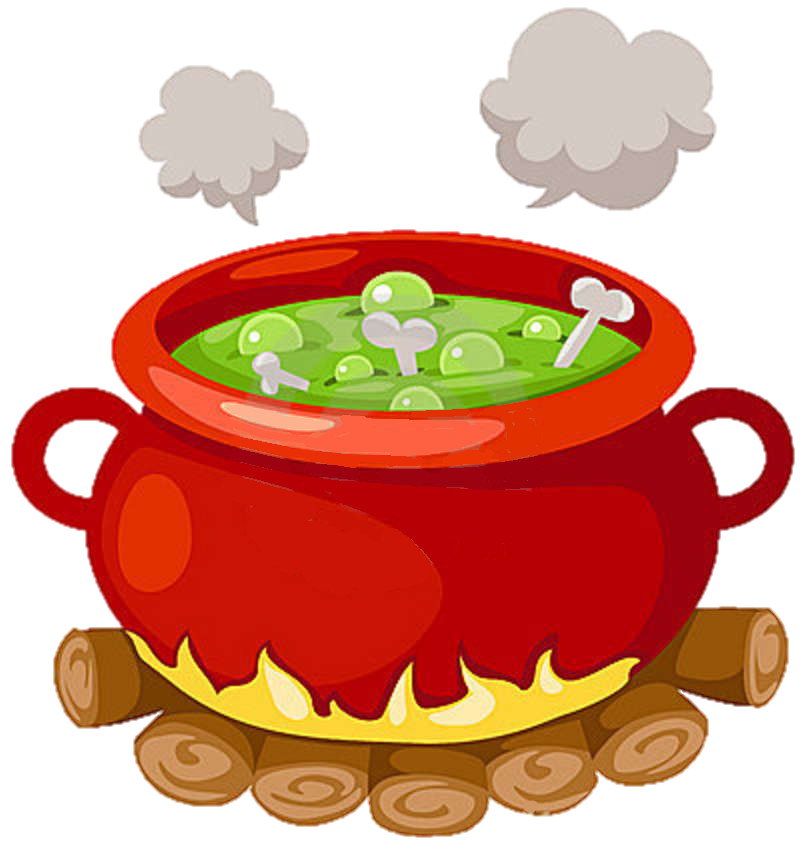 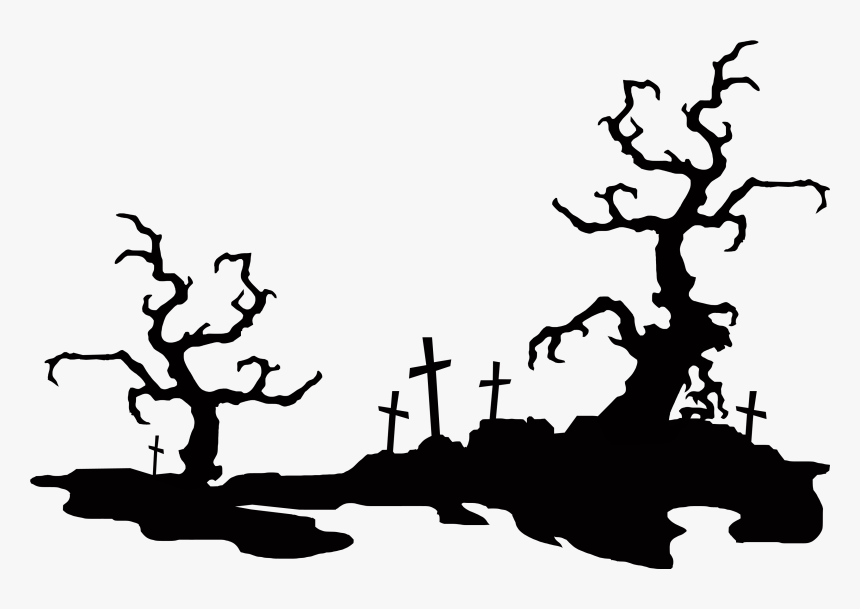 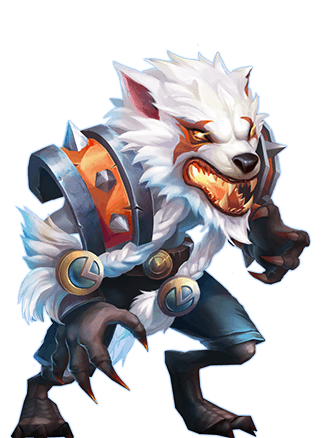 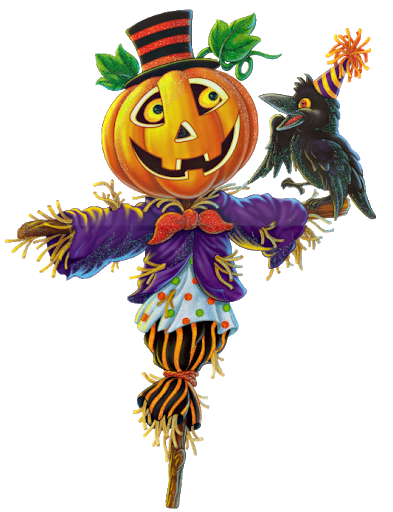 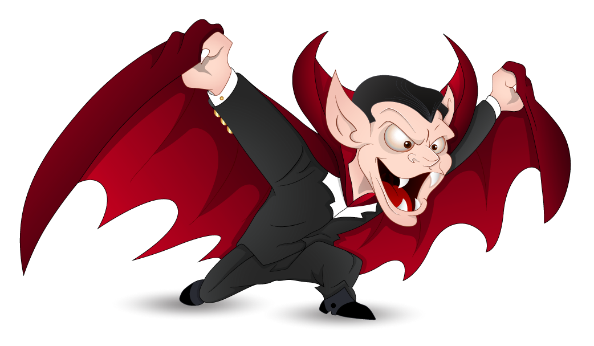 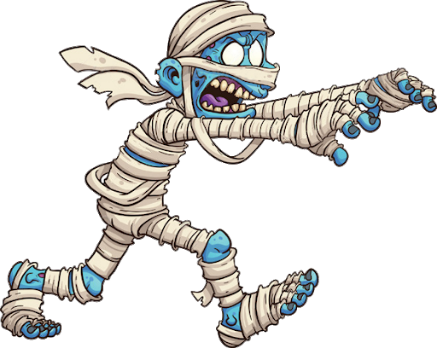 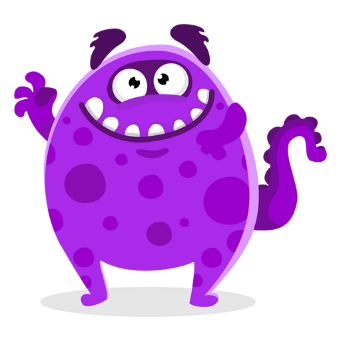 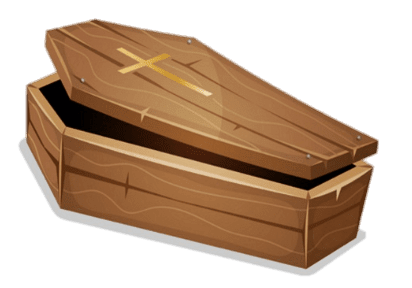 cauldron
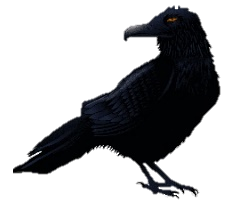 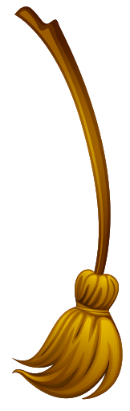 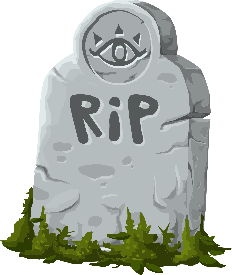 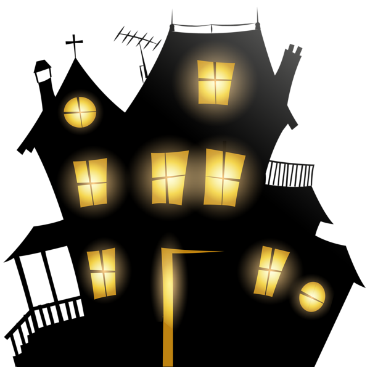 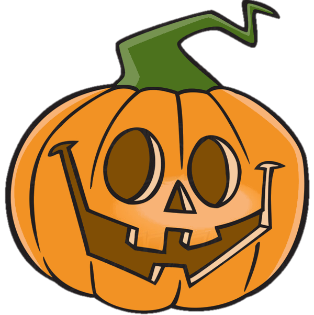 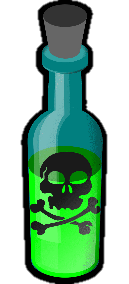 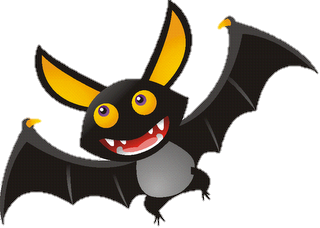 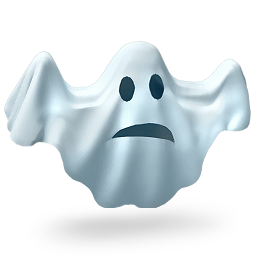 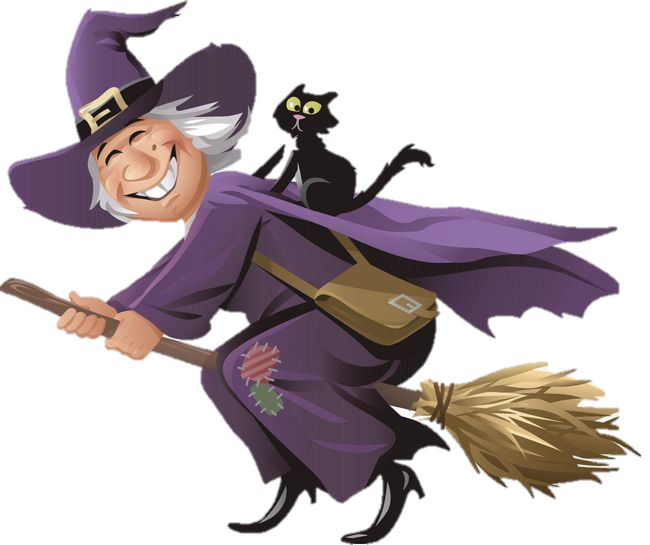 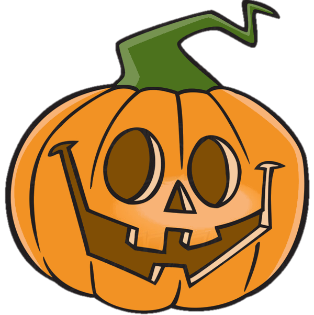 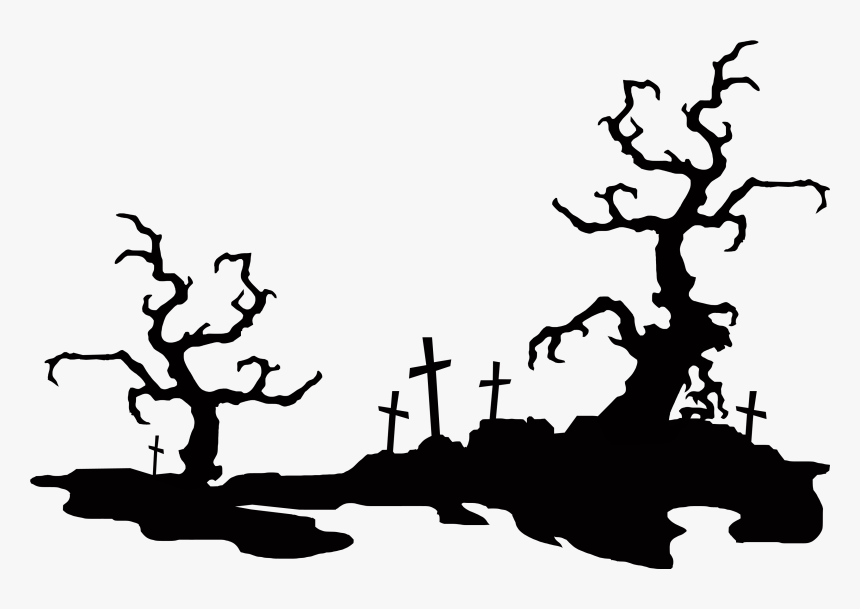 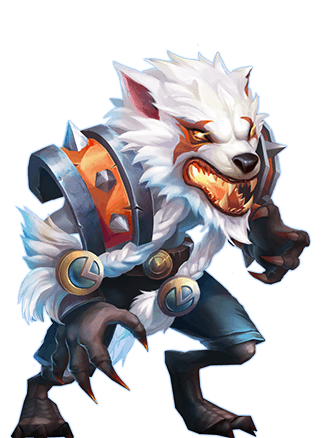 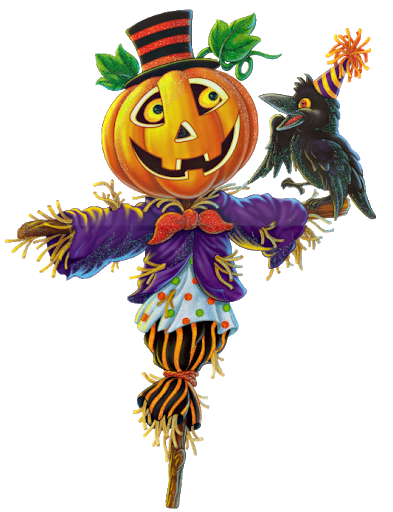 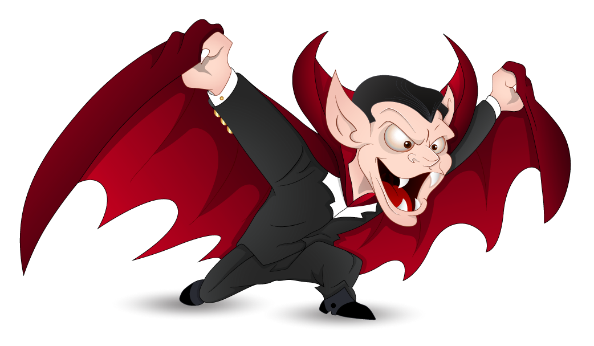 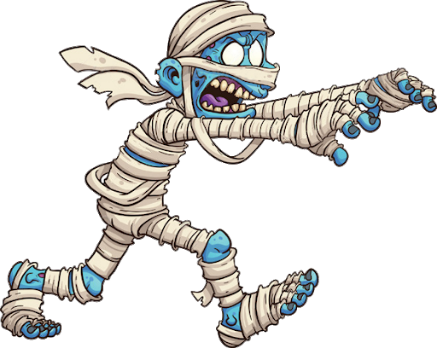 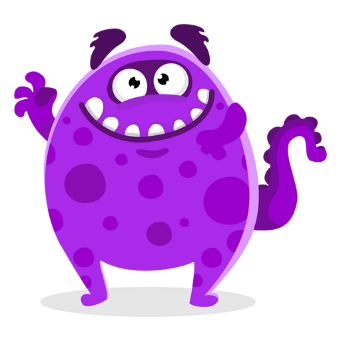 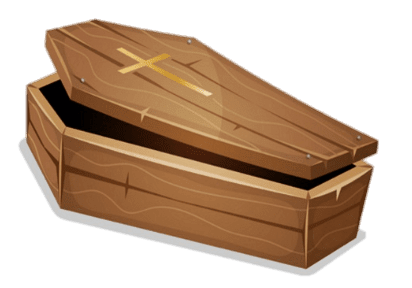 Jack-o’-lantern
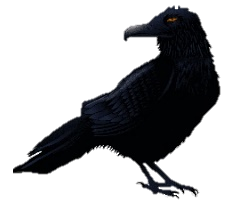 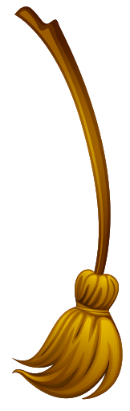 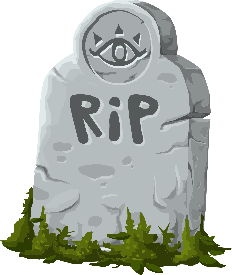 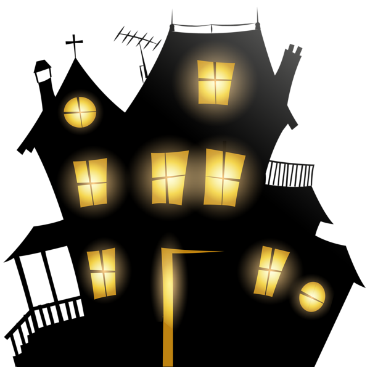 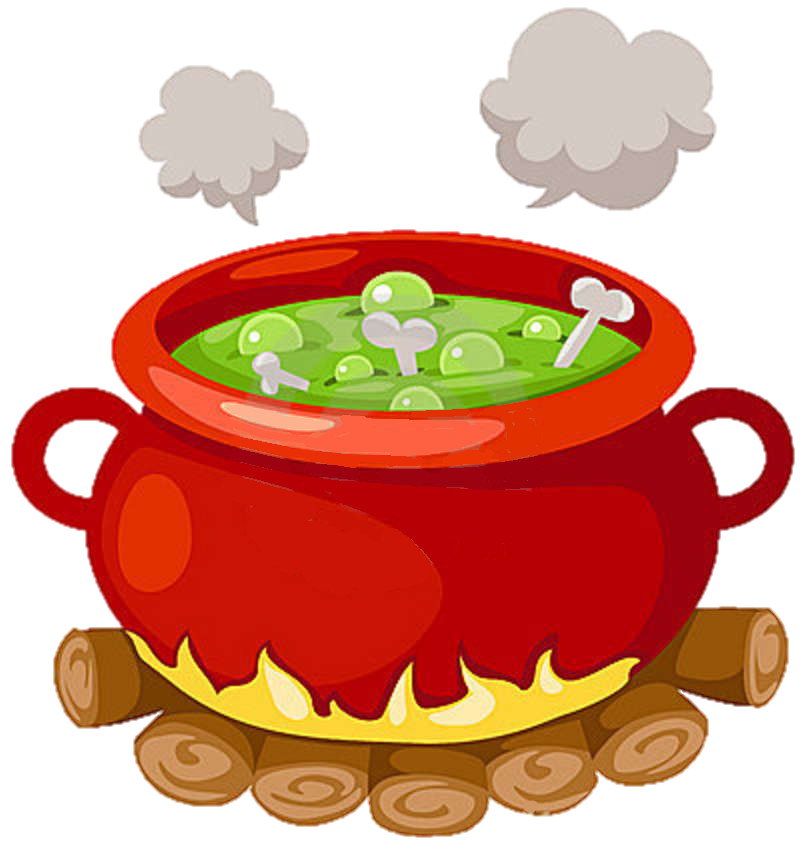 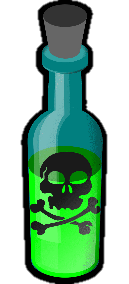 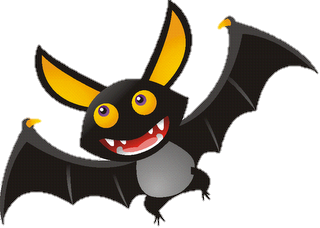 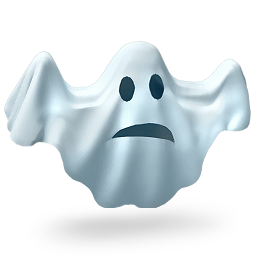 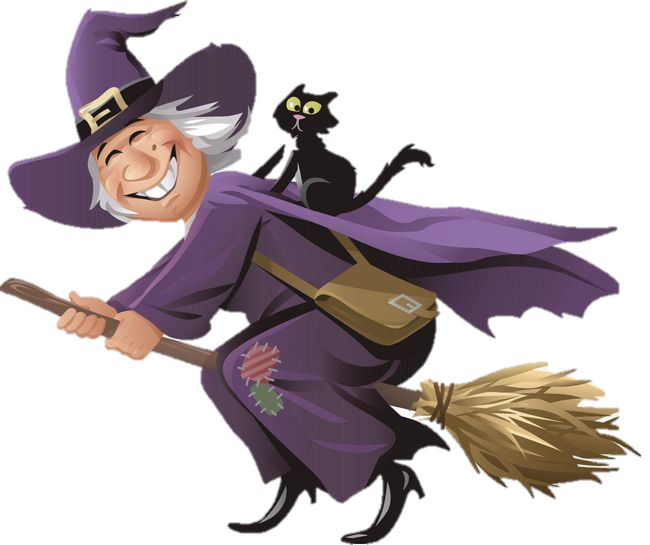 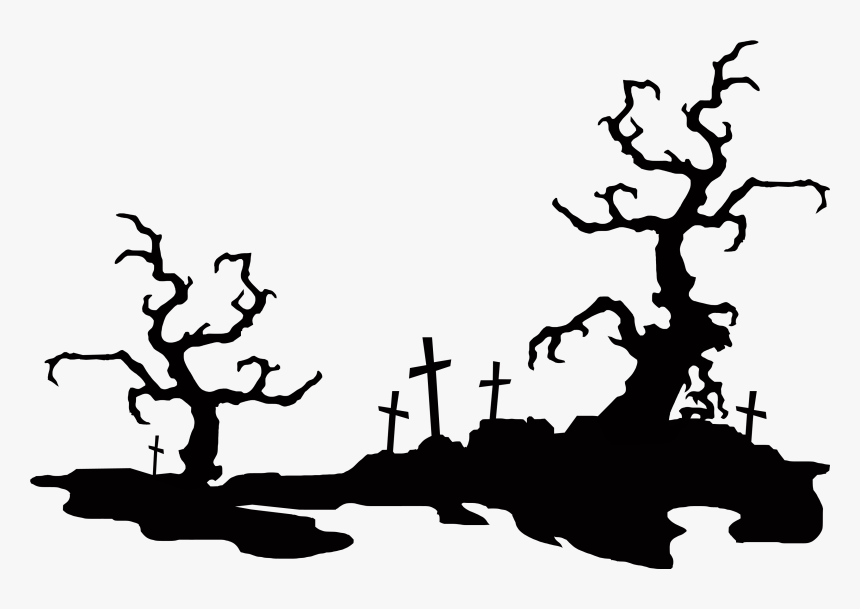 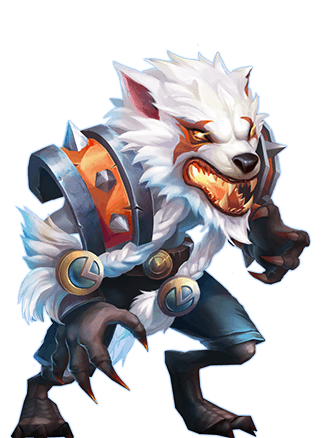 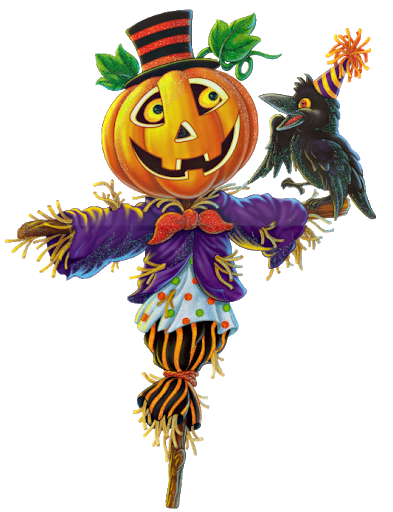 witch
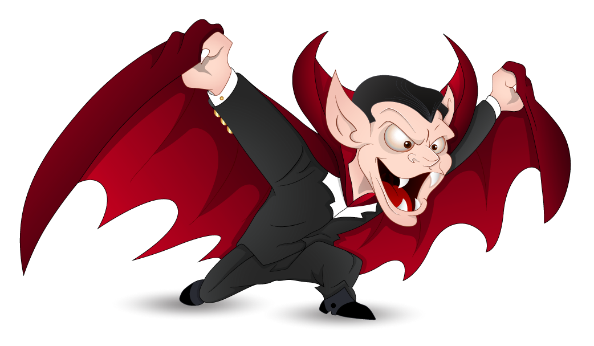 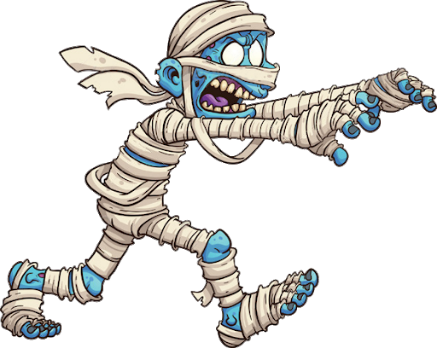 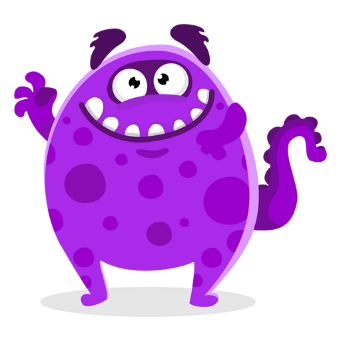 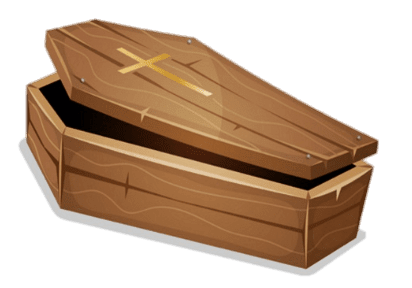 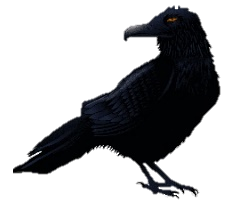 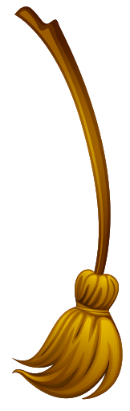 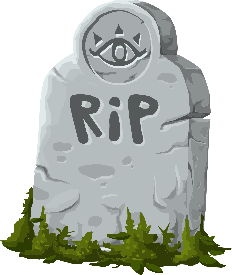 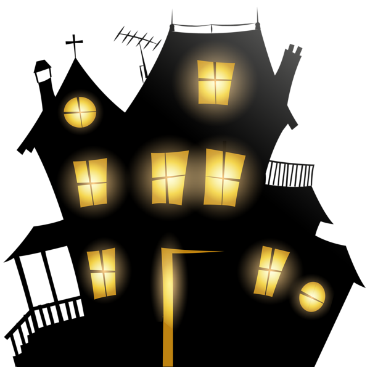 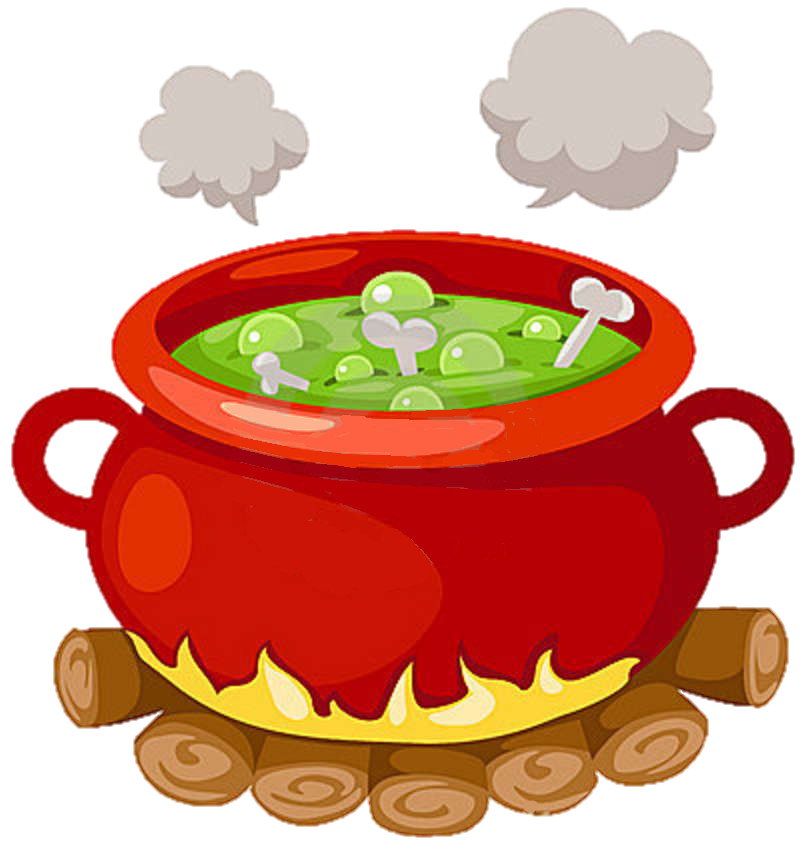 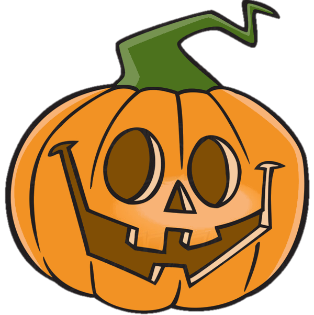 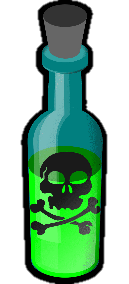 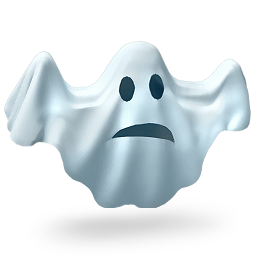 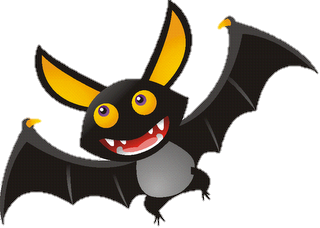 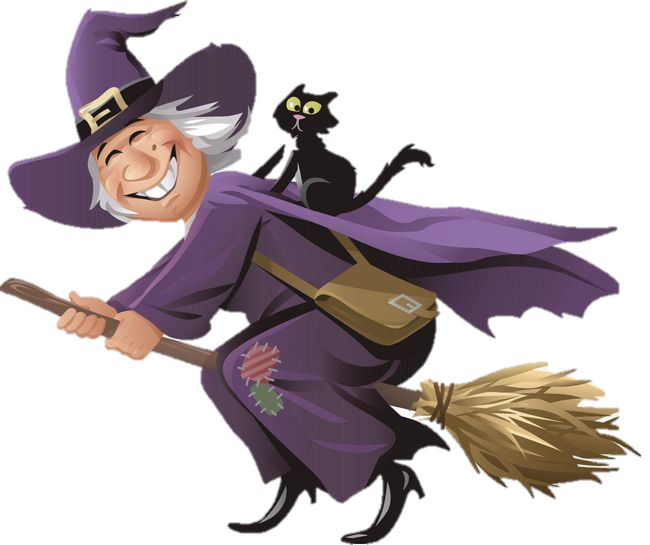 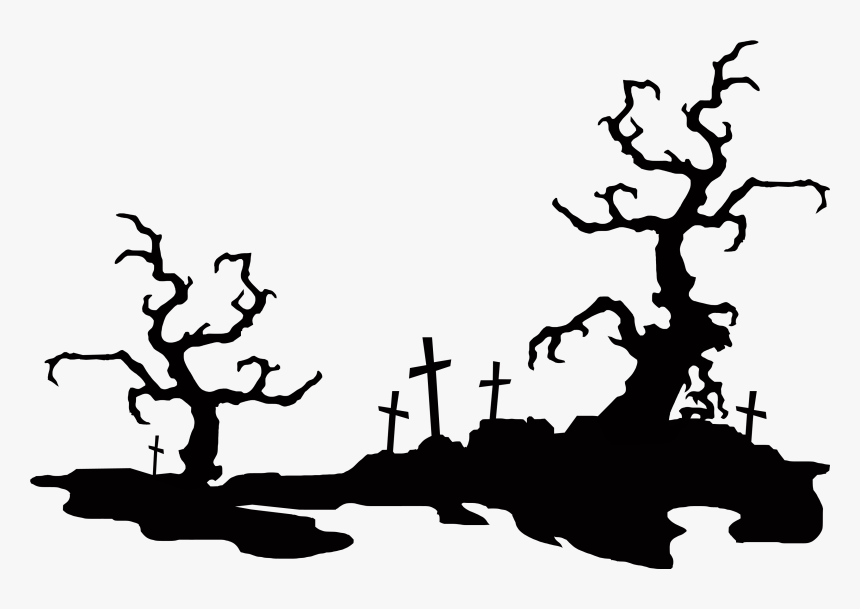 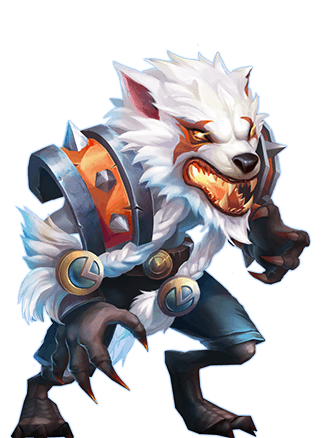 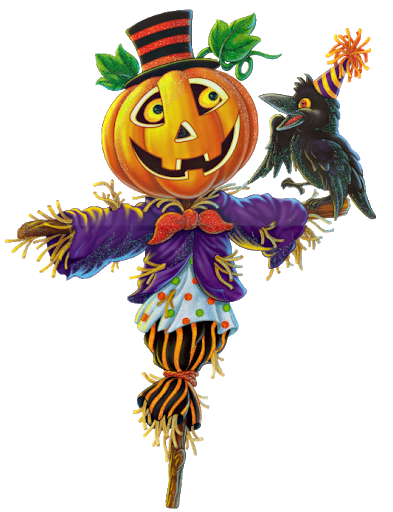 ghost
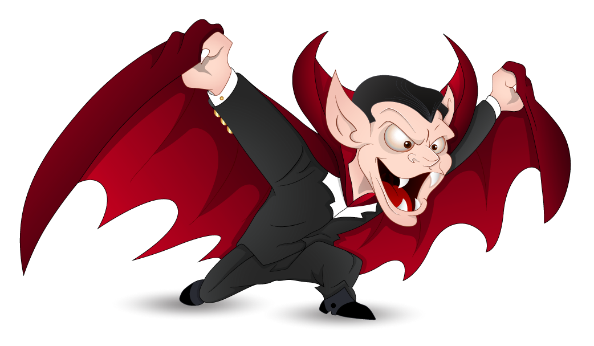 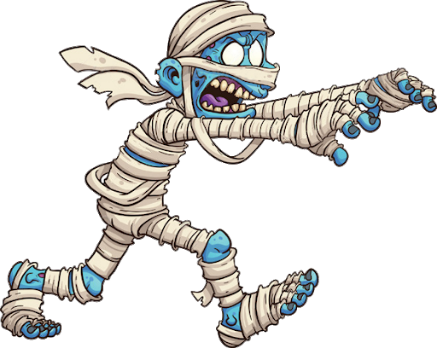 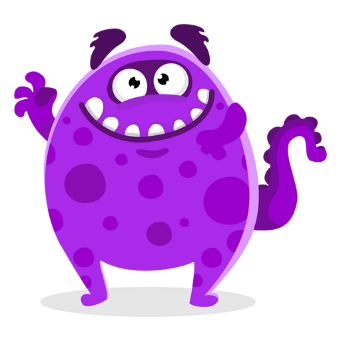 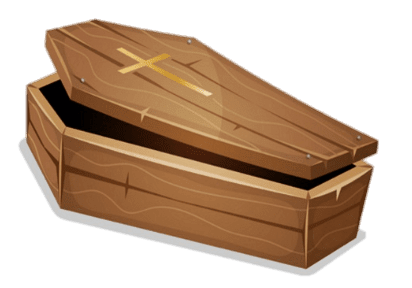 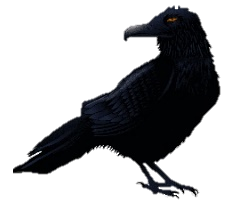 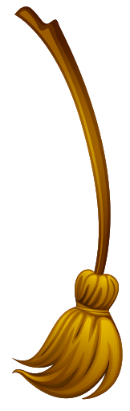 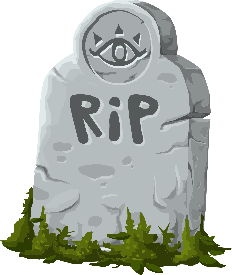 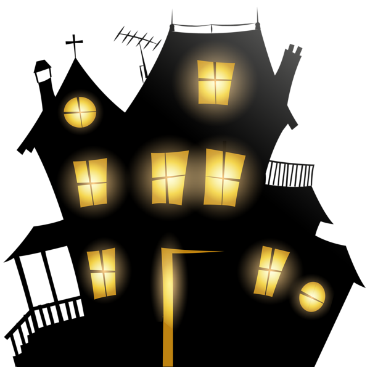 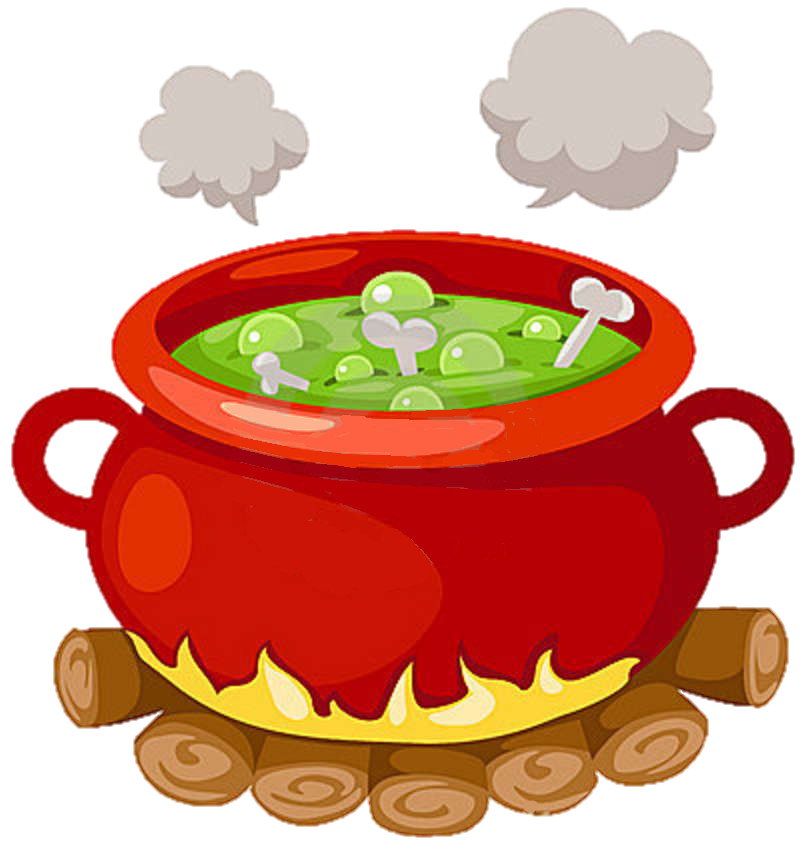 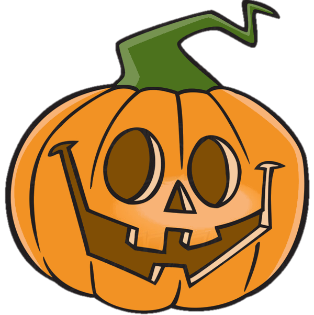 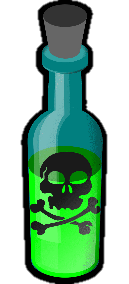 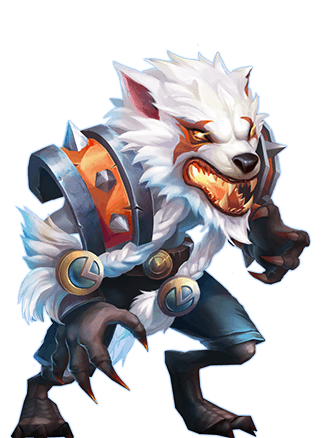 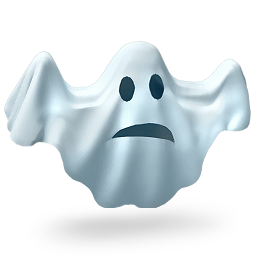 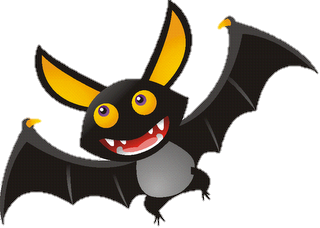 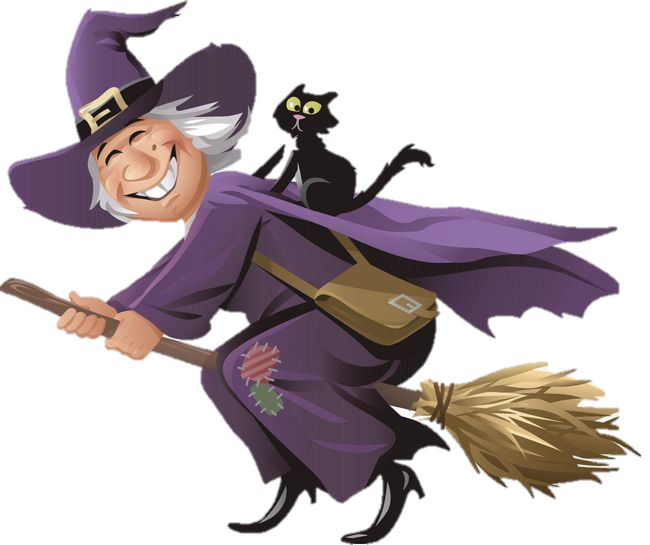 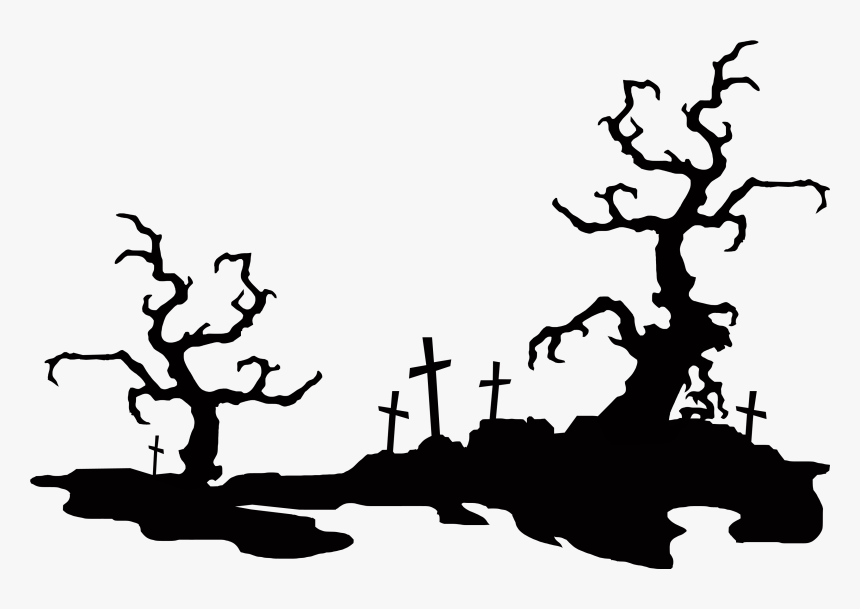 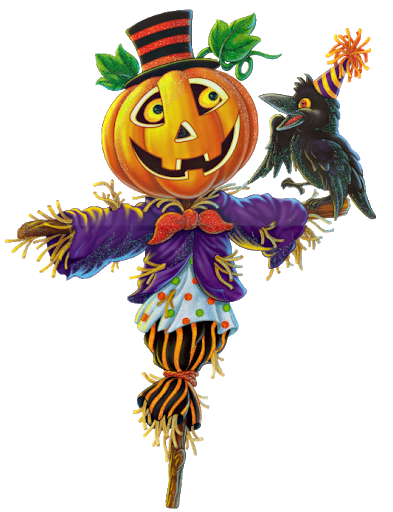 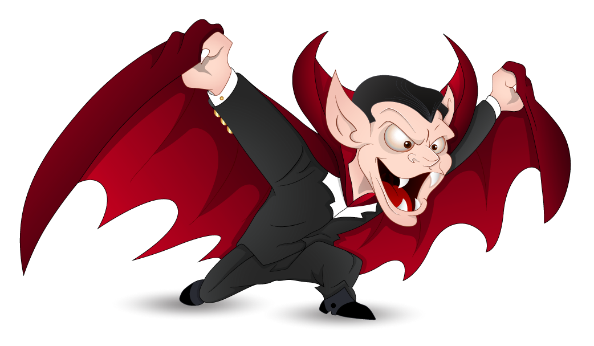 werewolf
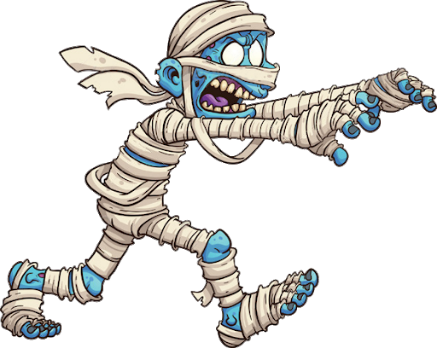 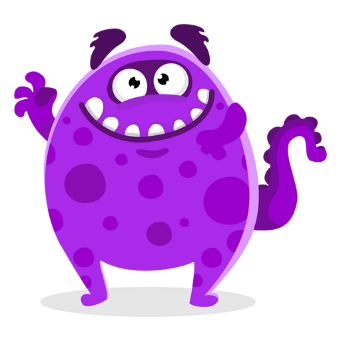 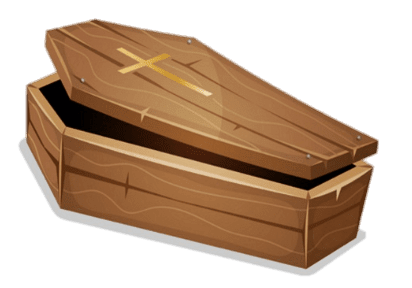 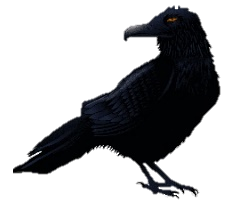 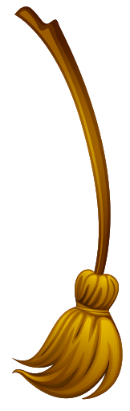 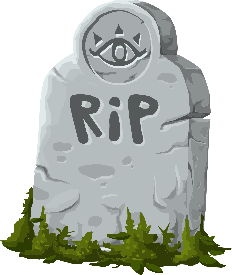 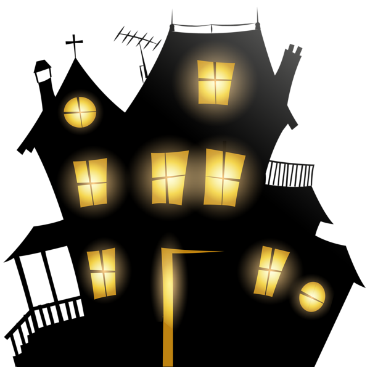 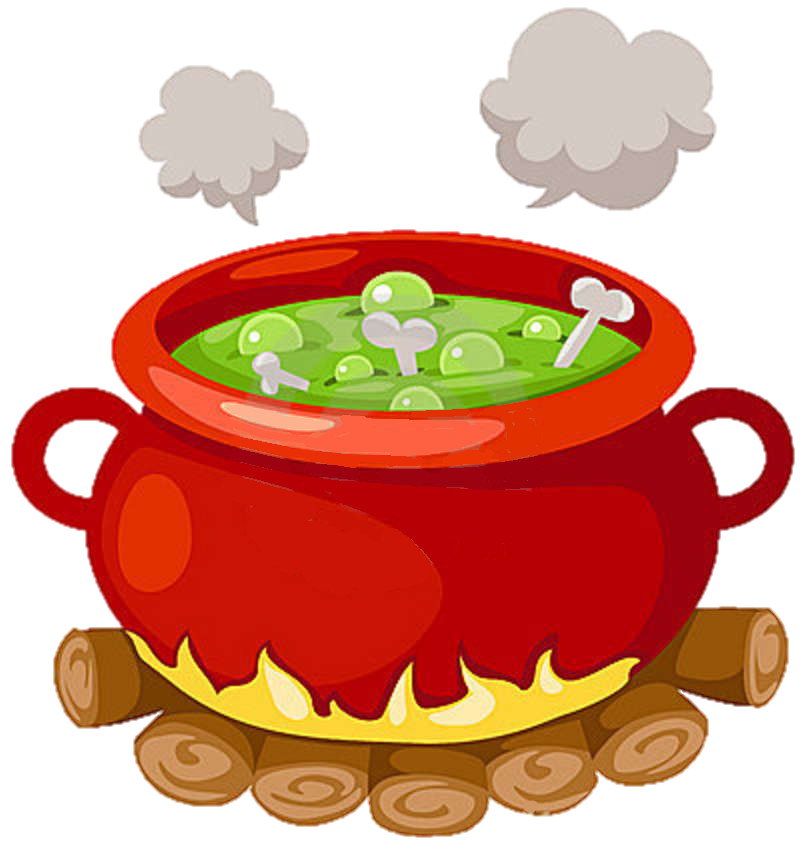 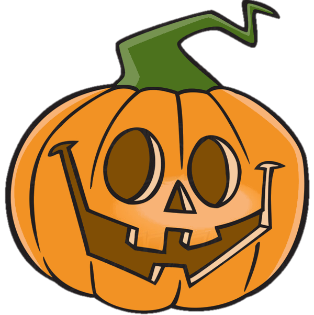 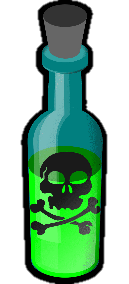 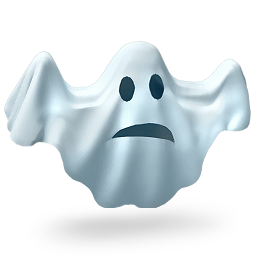 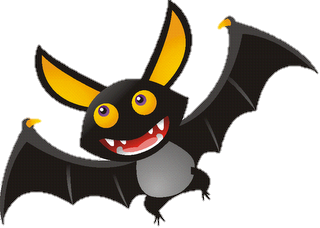 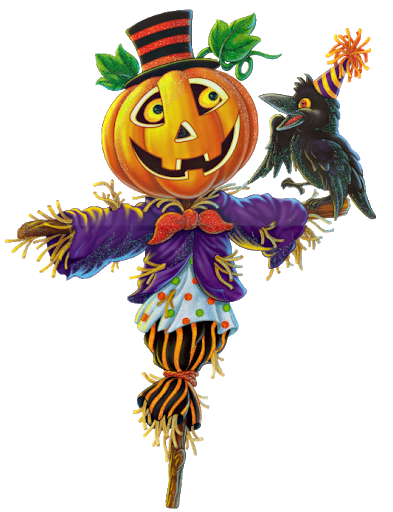 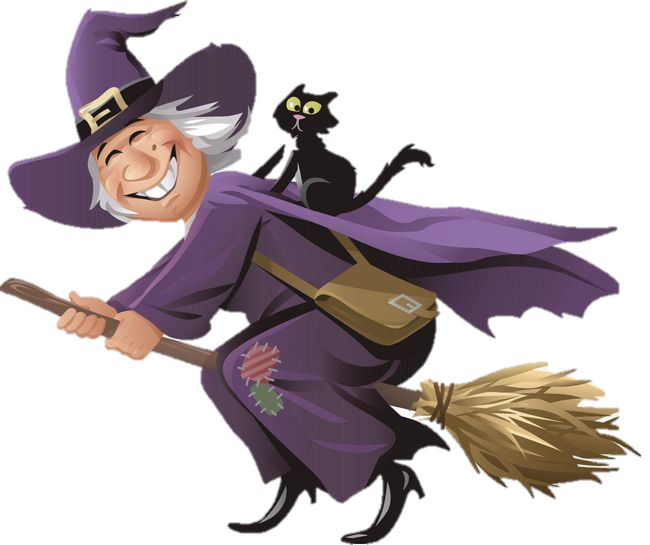 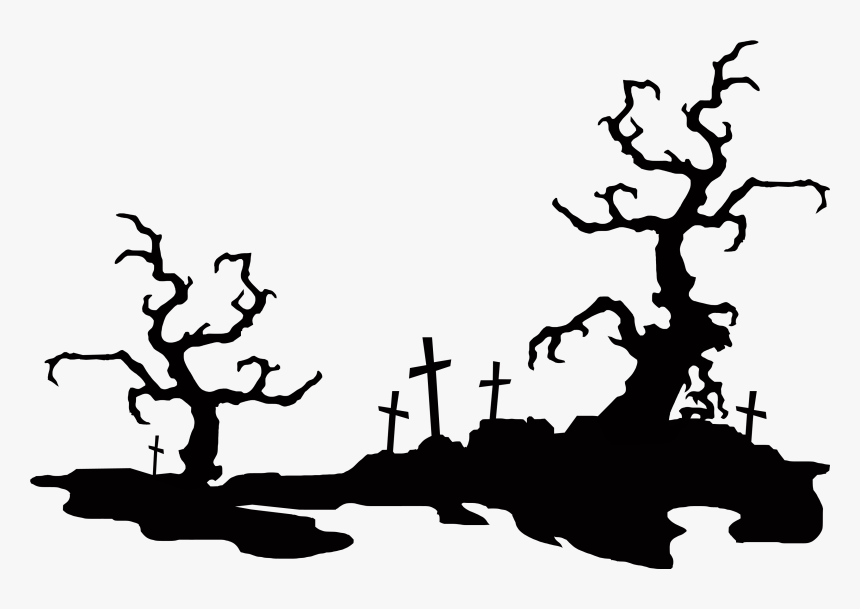 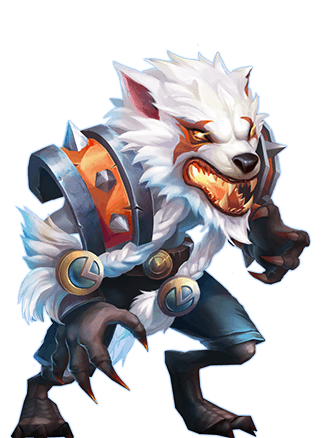 scarecrow
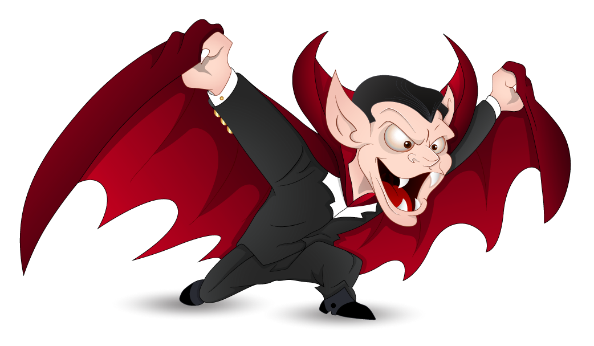 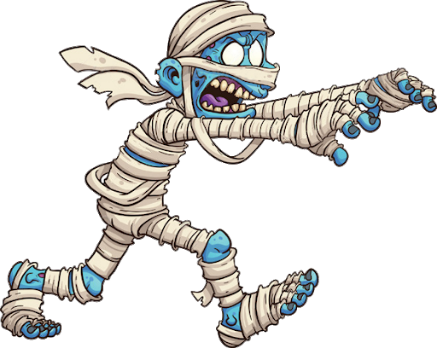 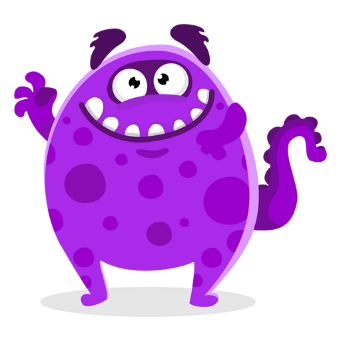 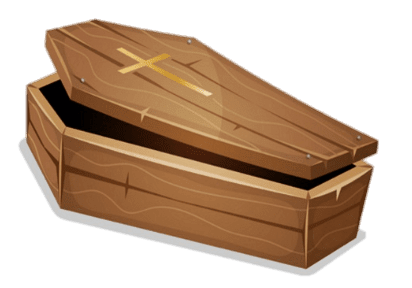 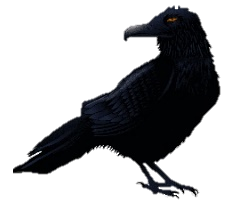 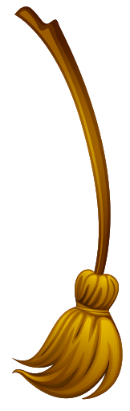 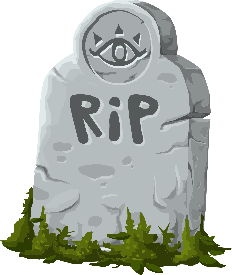 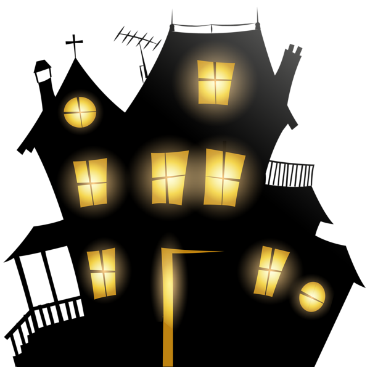 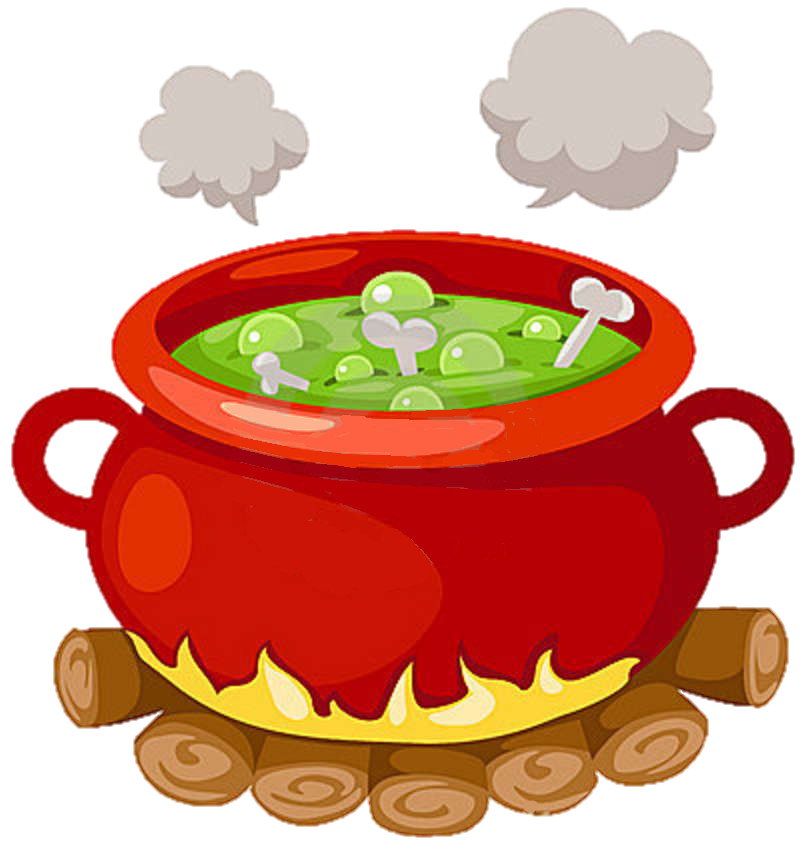 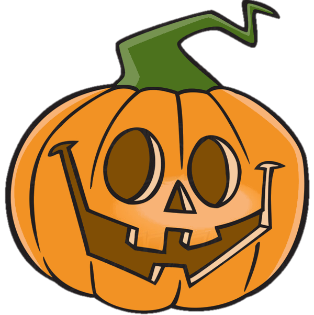 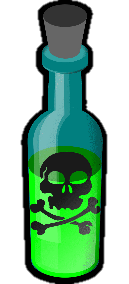 cemetery
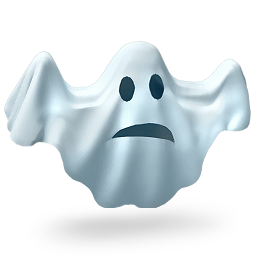 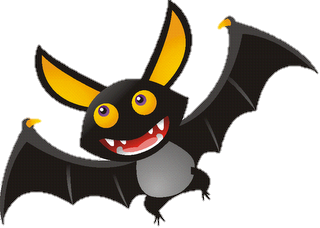 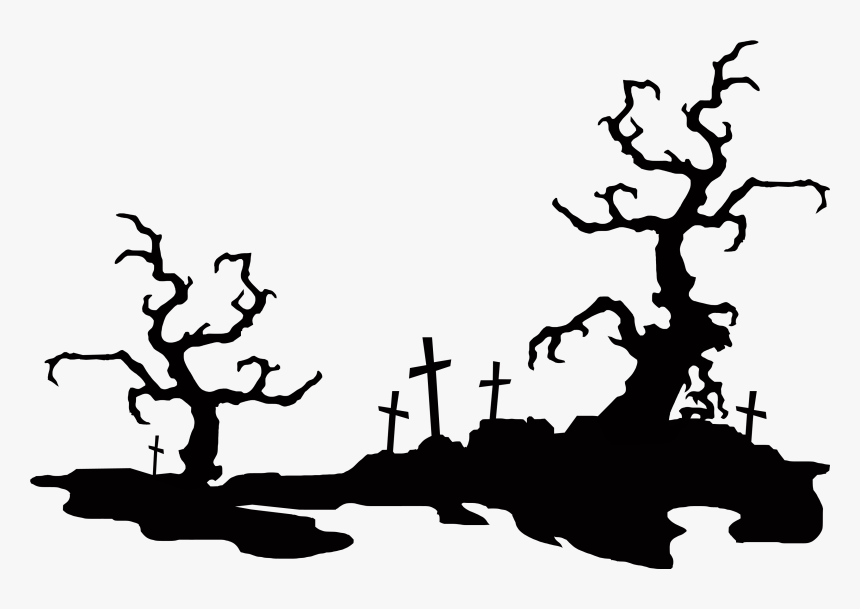 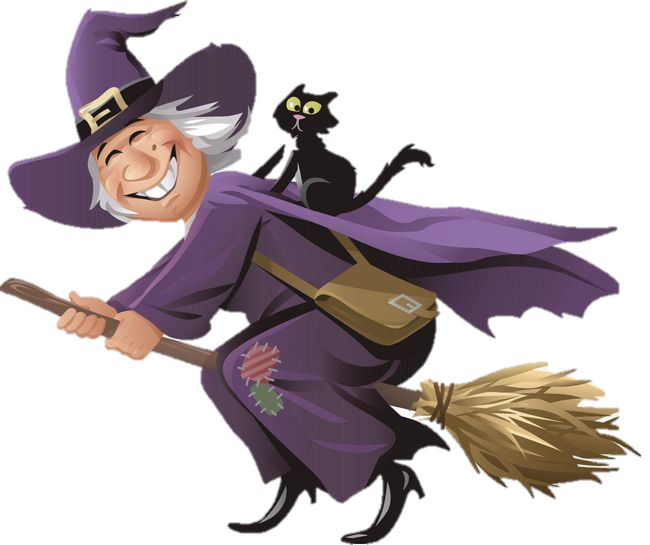 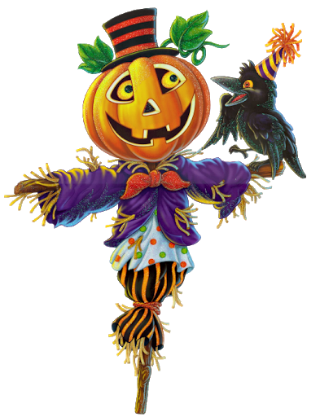 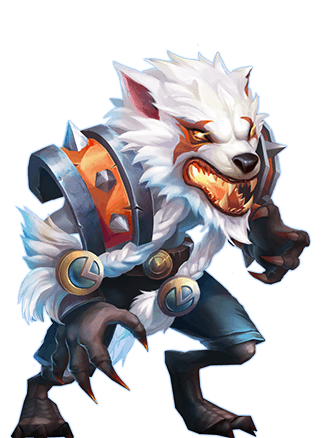 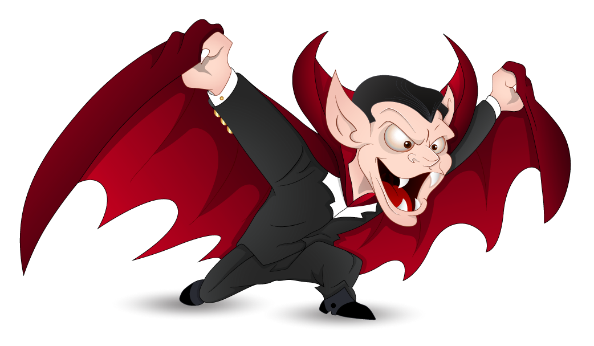 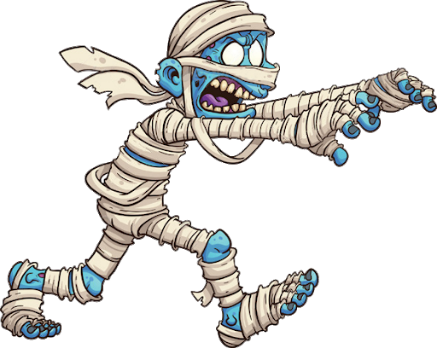 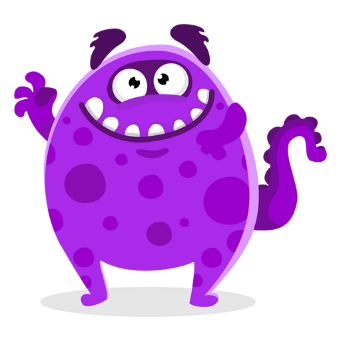 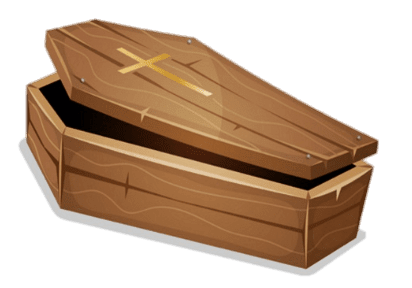 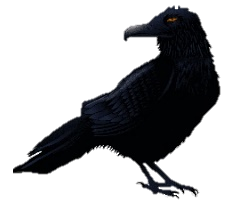 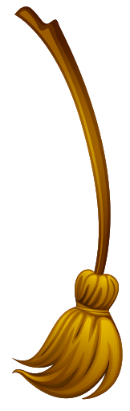 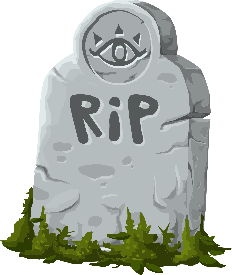 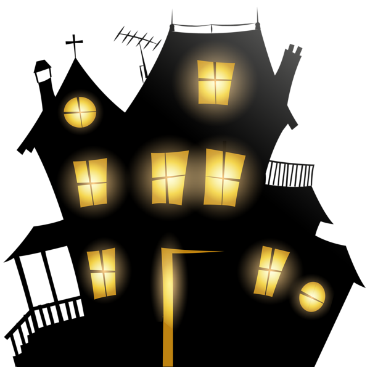 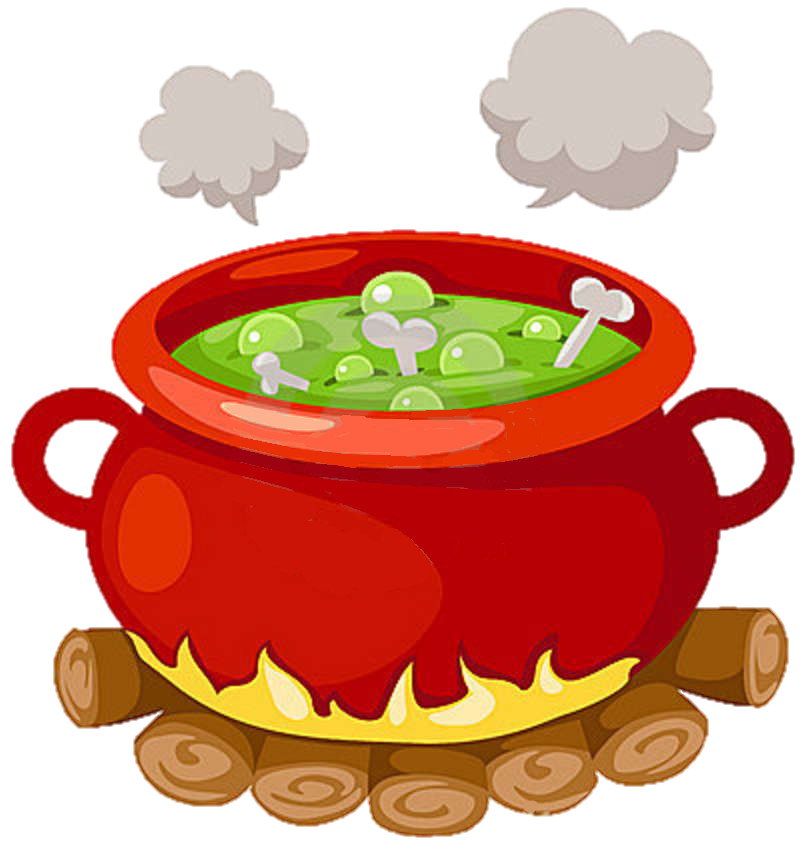 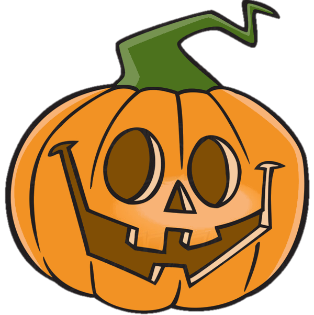 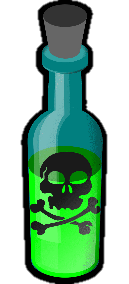 raven
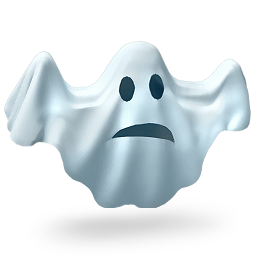 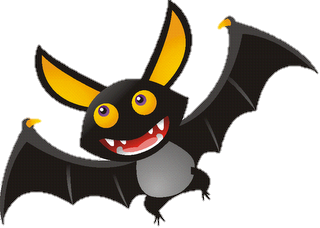 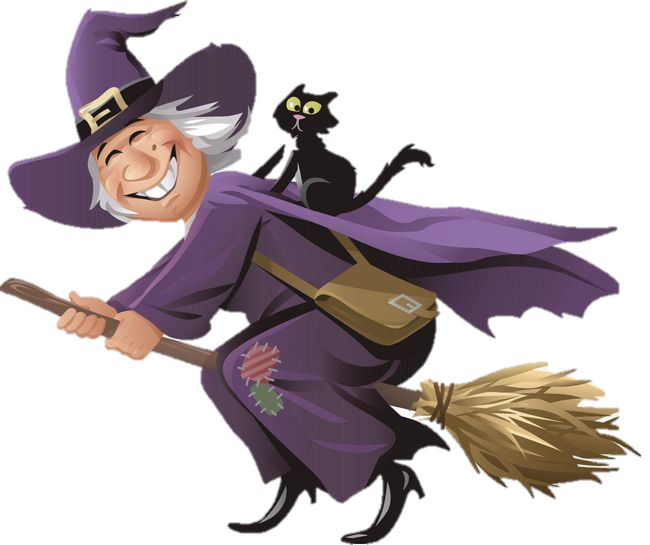 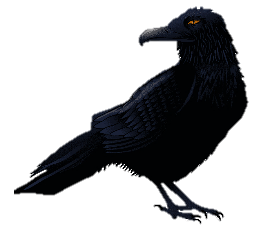 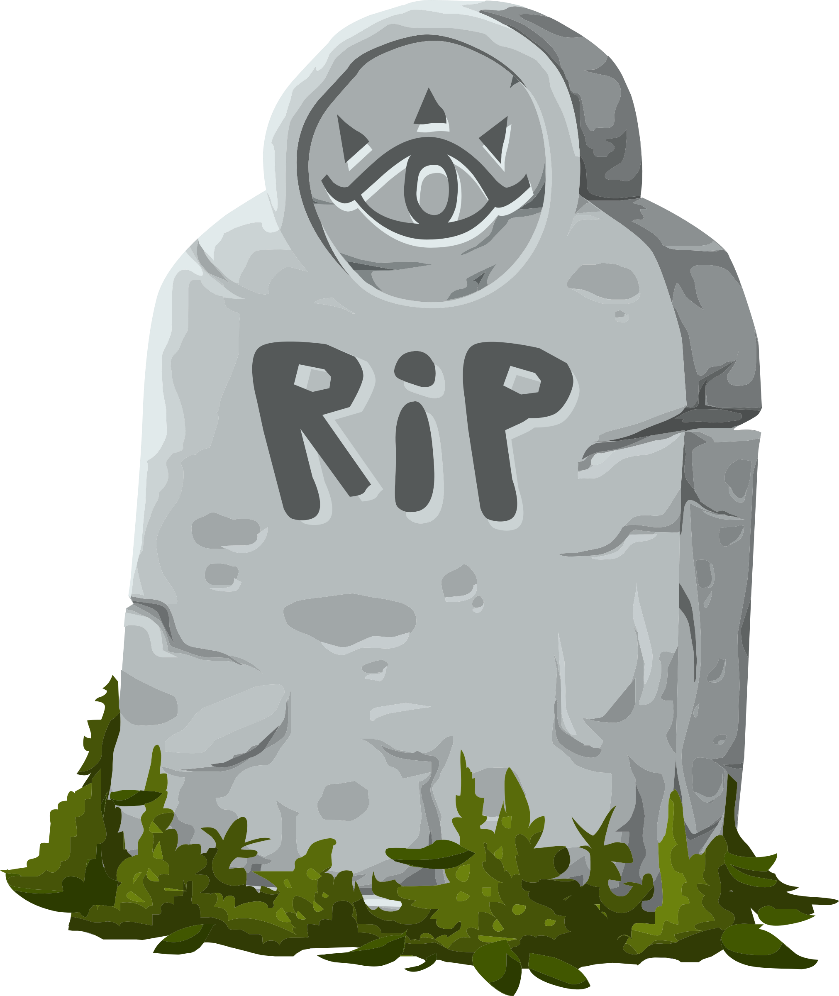 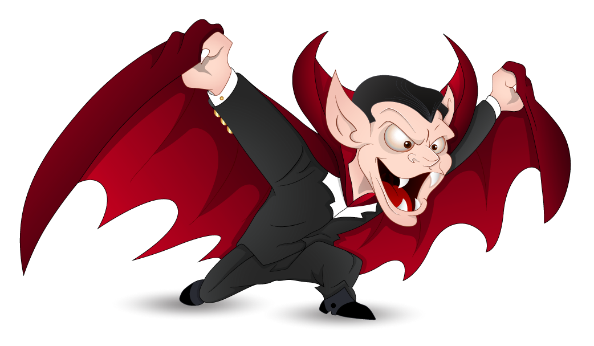 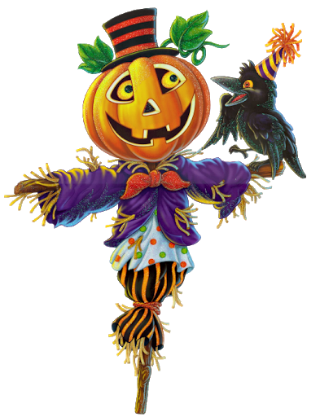 grave
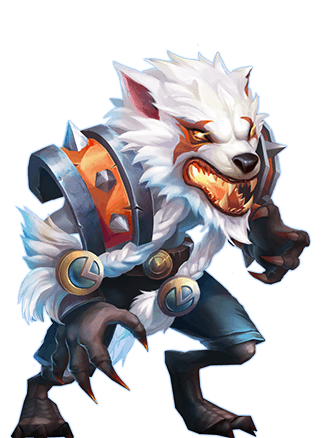 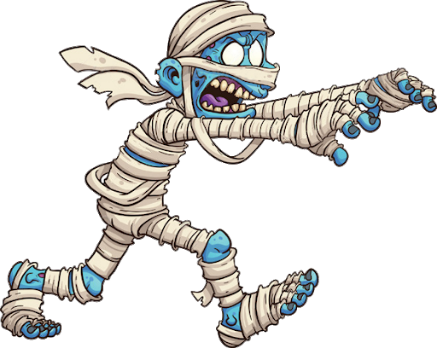 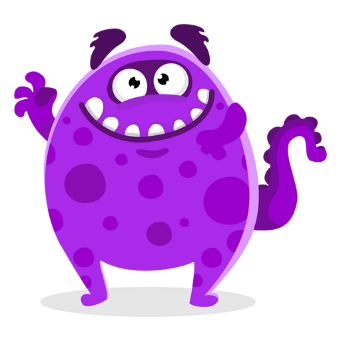 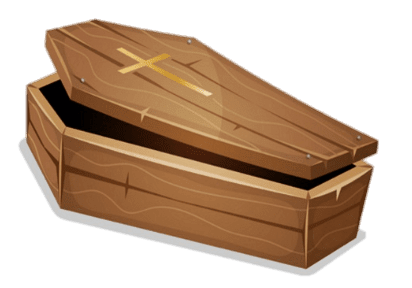 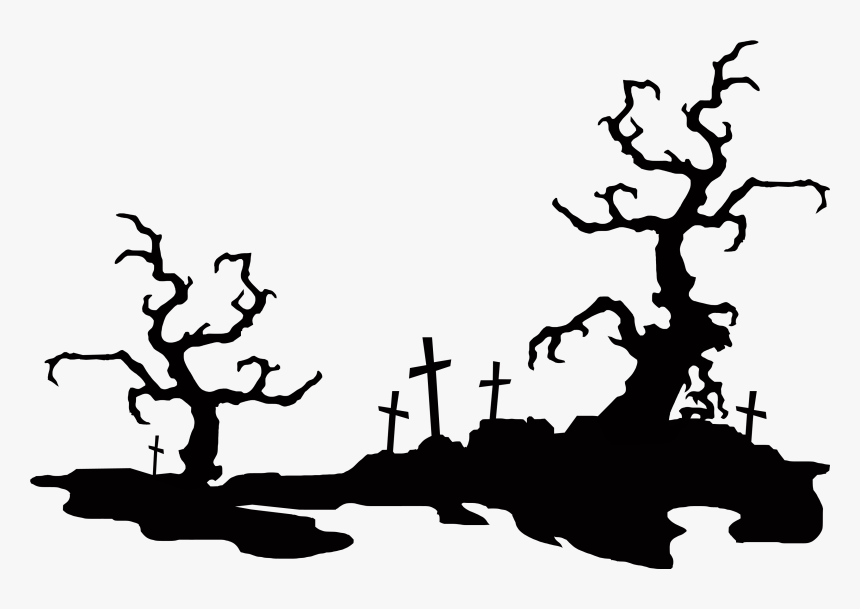 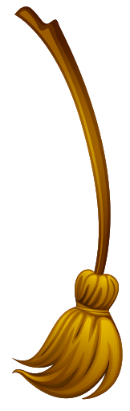 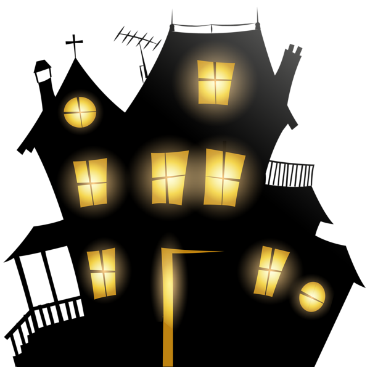 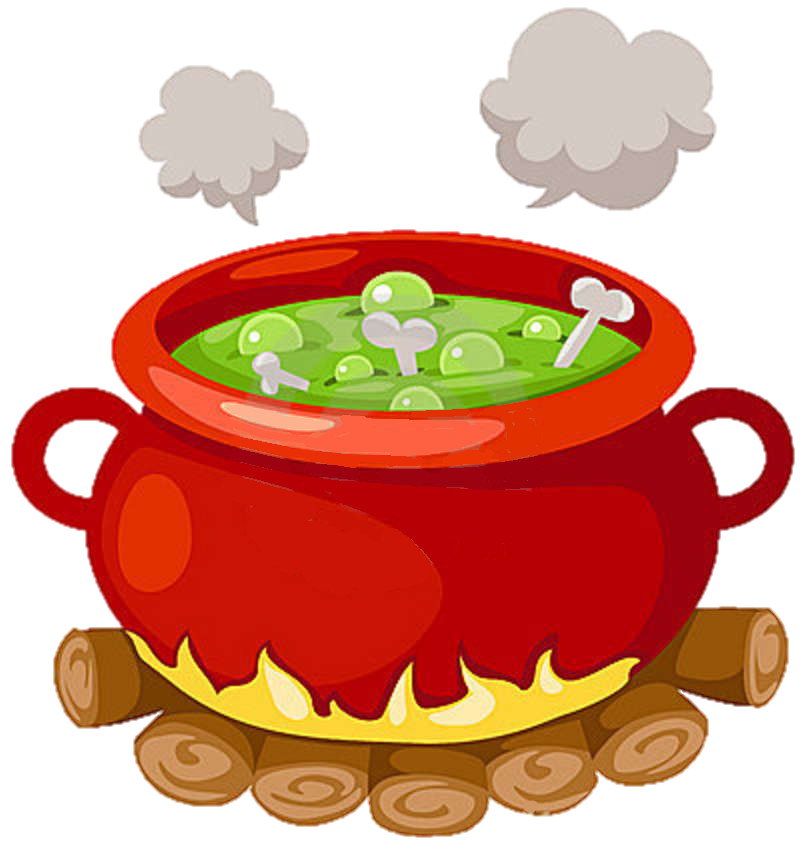 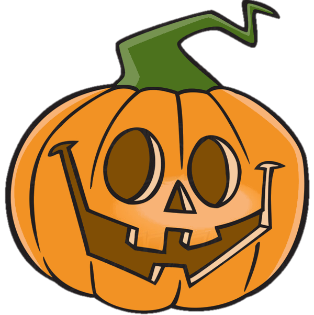 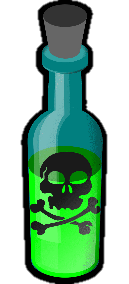 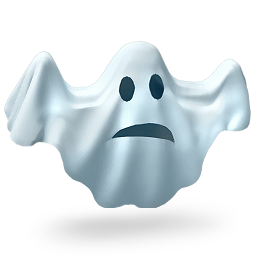 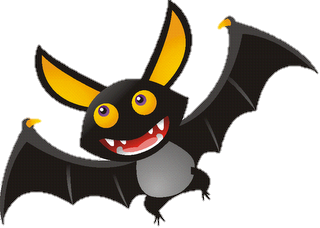 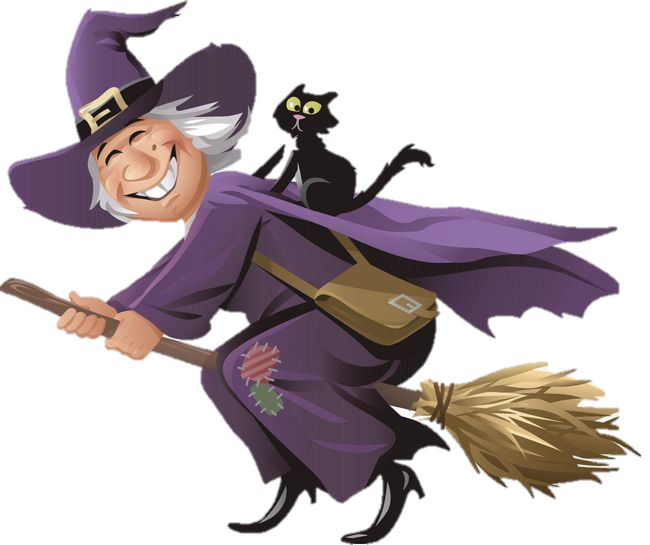 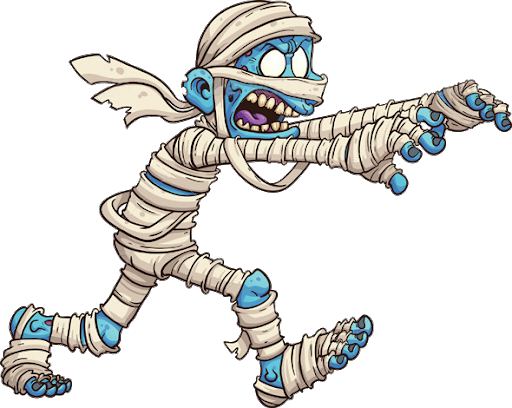 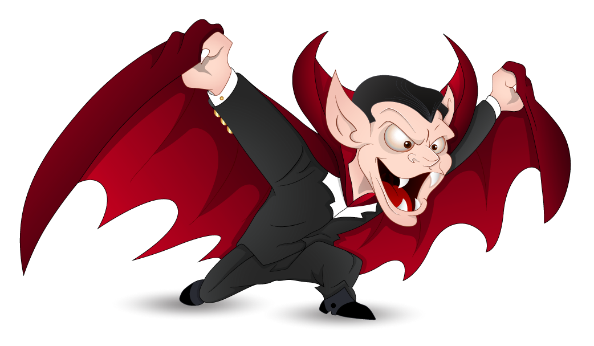 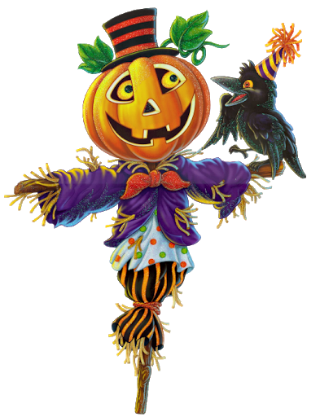 mummy
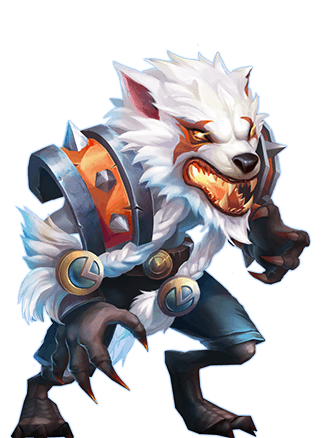 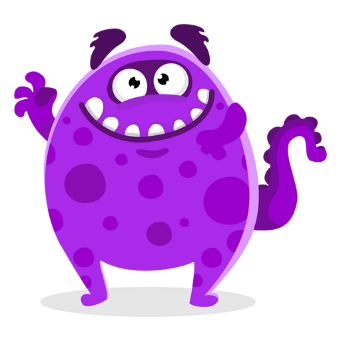 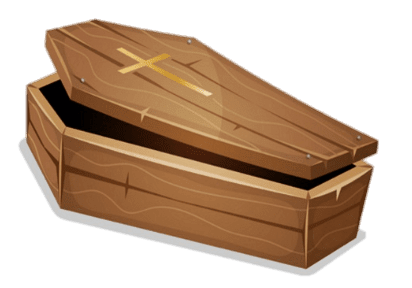 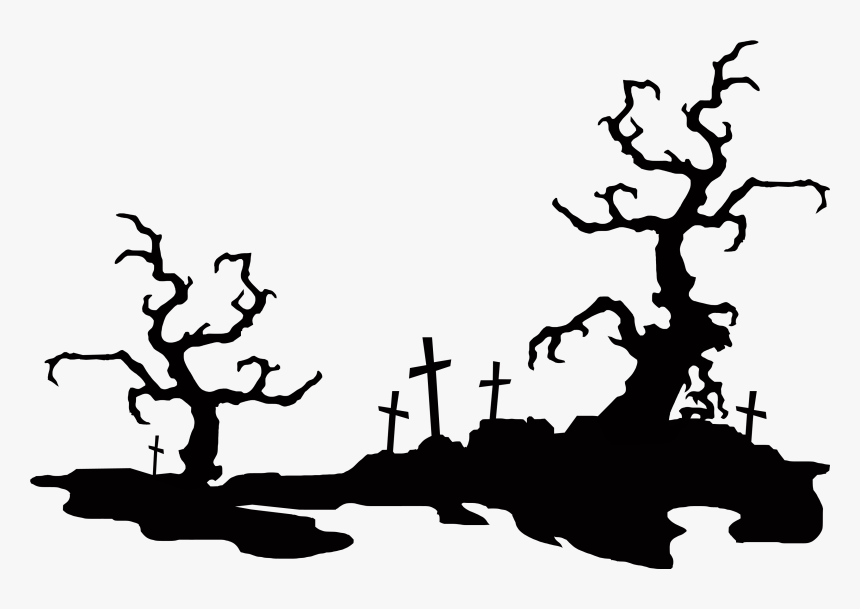 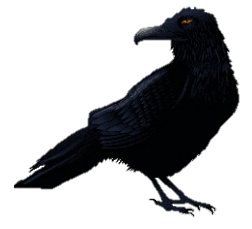 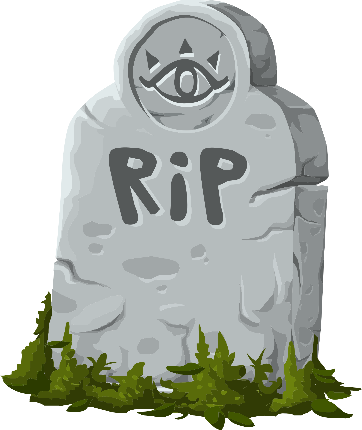 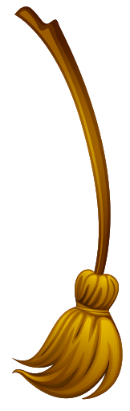 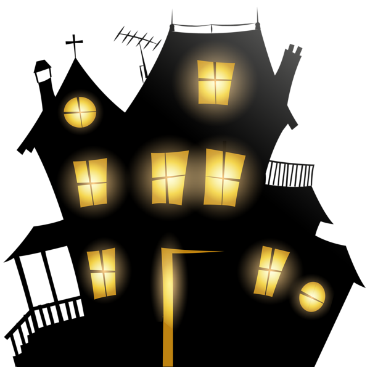 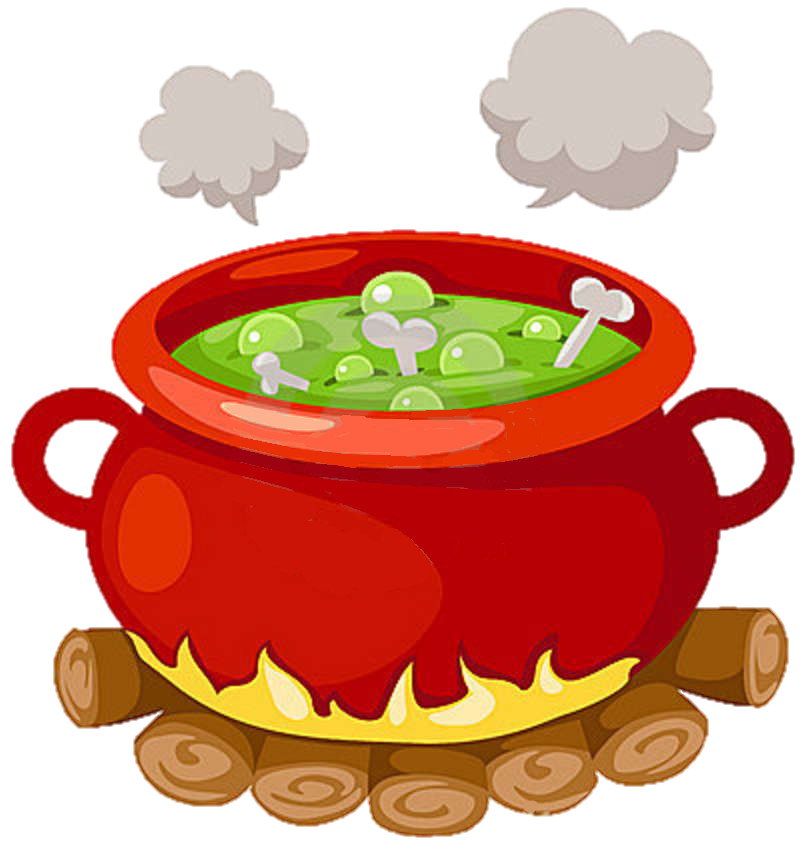 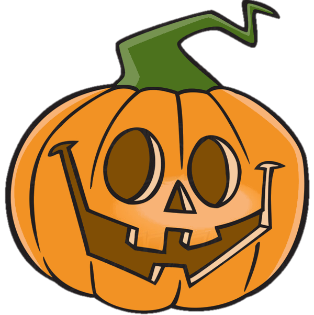 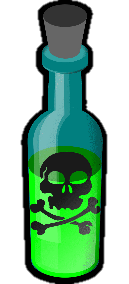 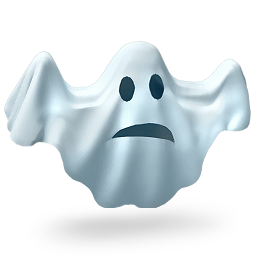 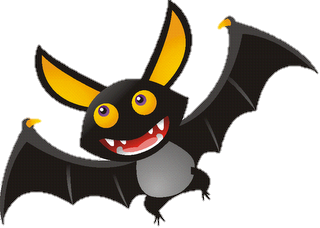 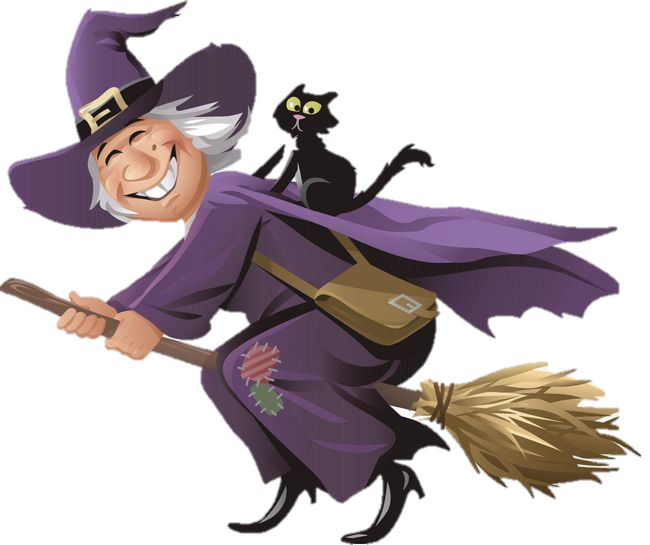 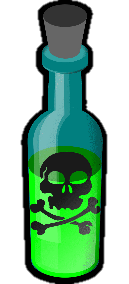 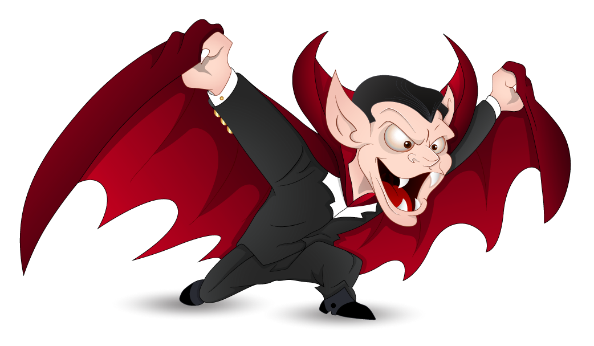 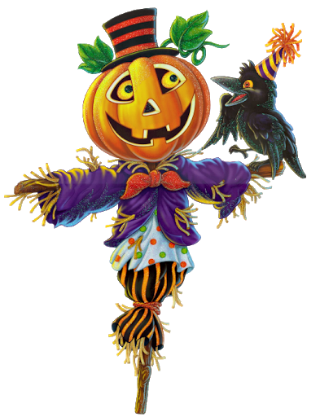 poison
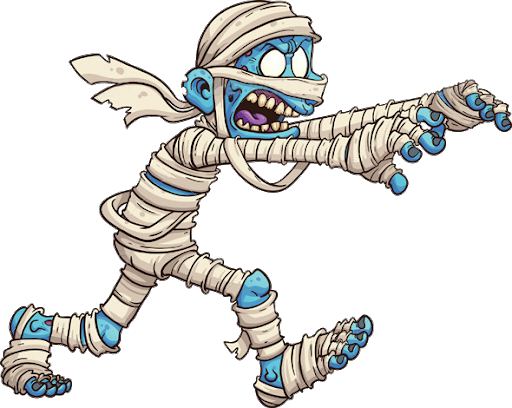 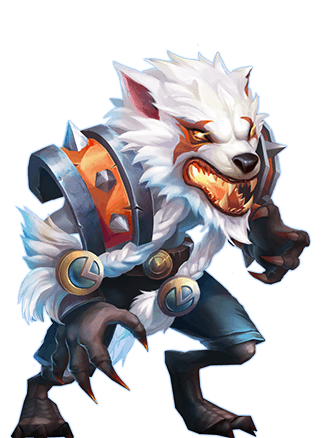 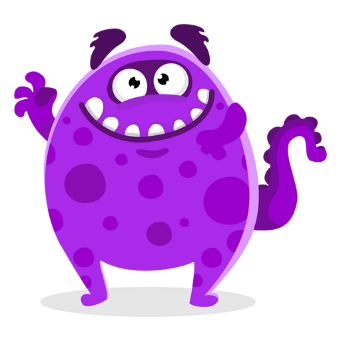 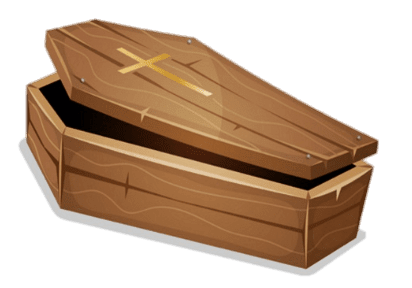 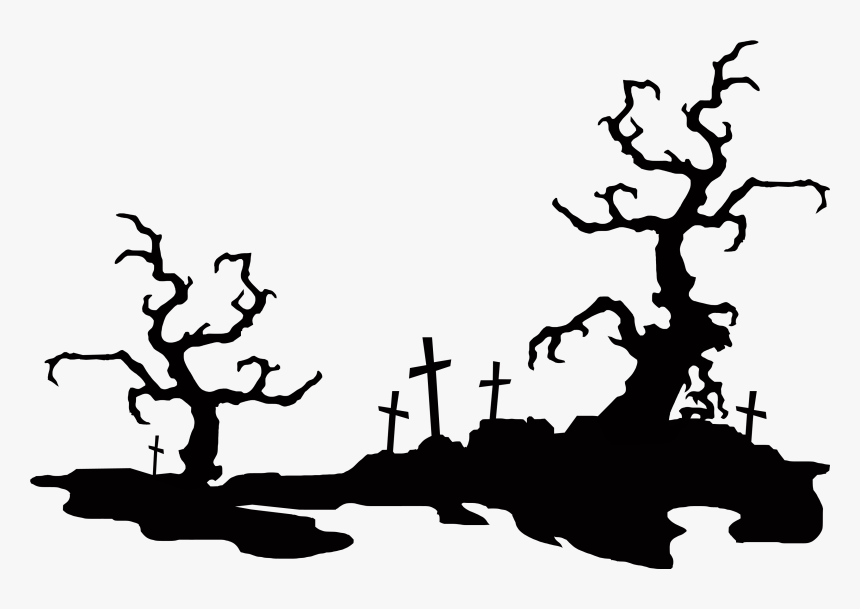 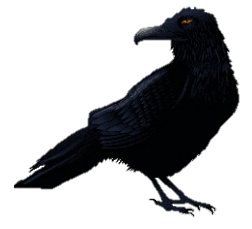 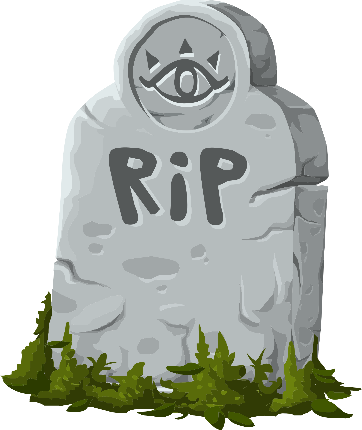 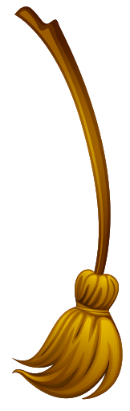 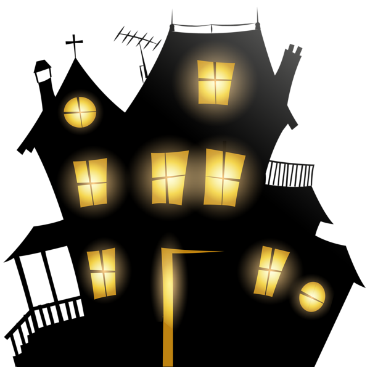 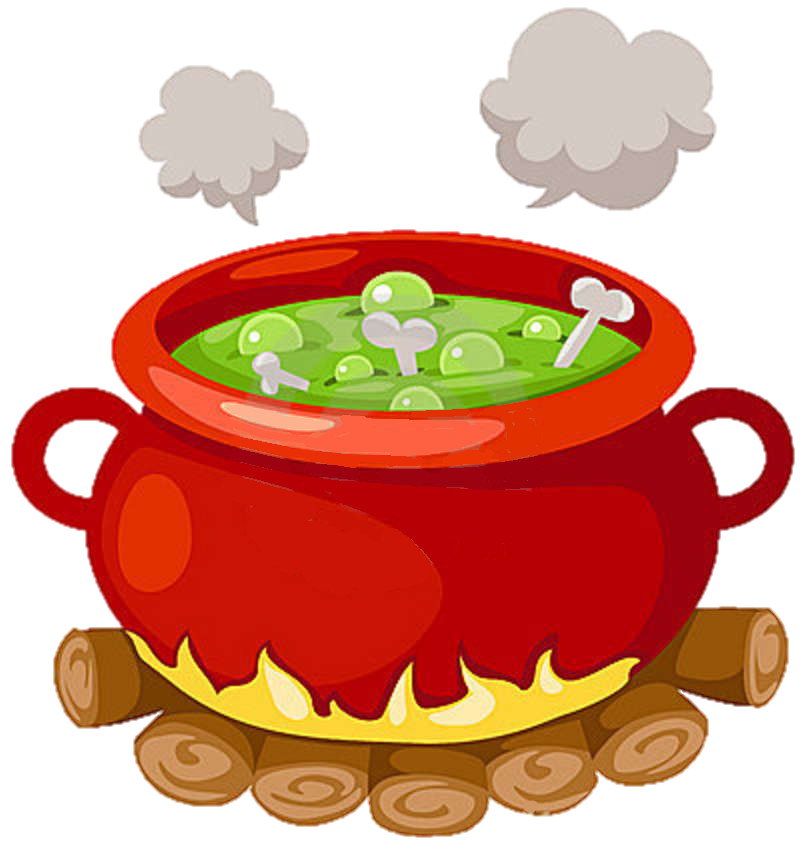 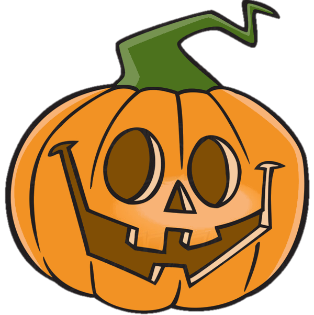 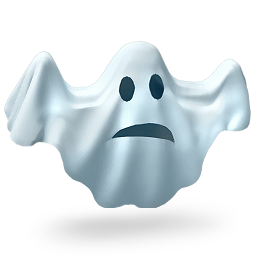 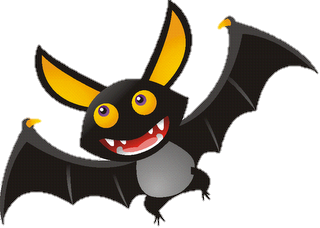 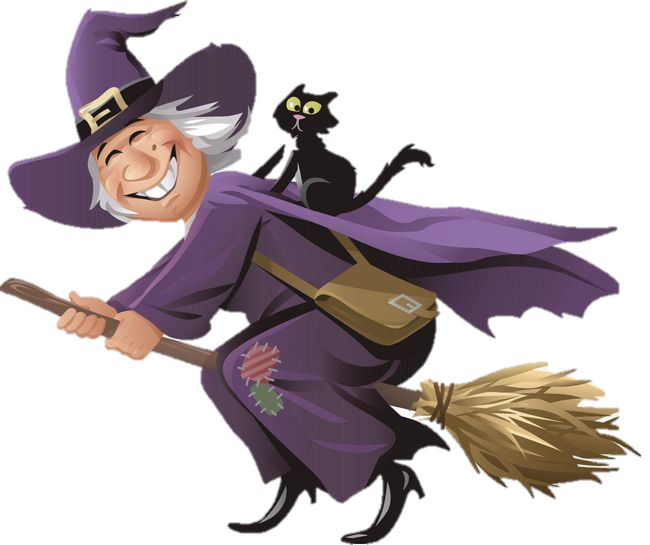 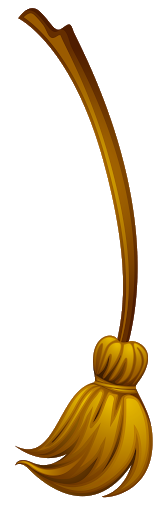 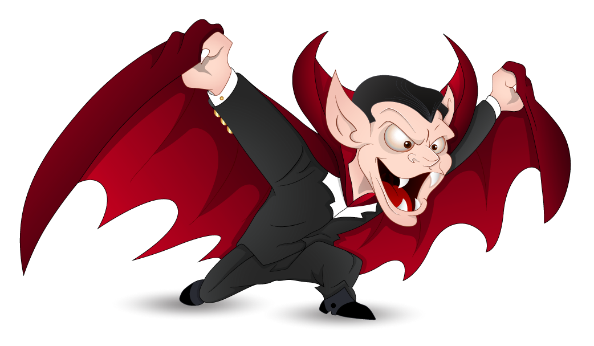 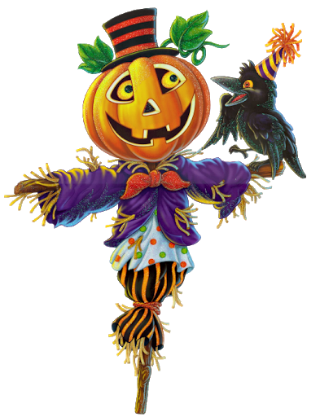 broom
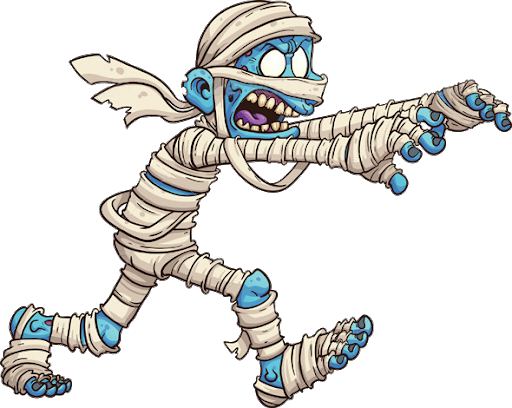 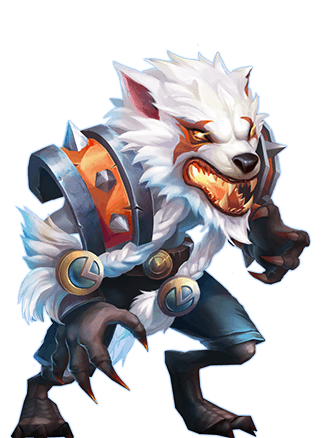 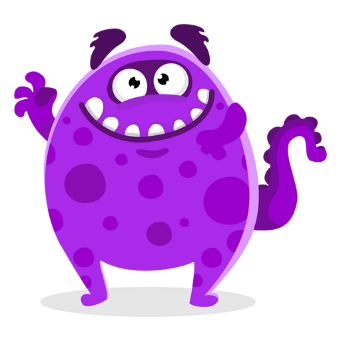 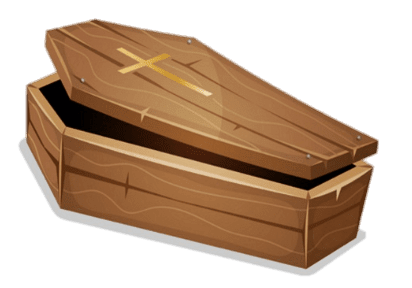 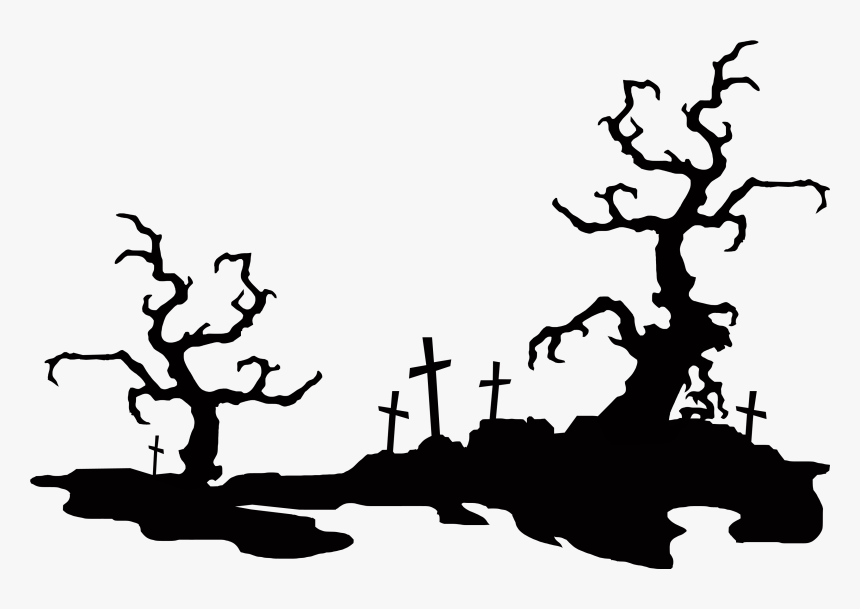 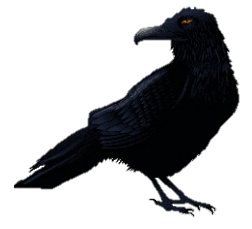 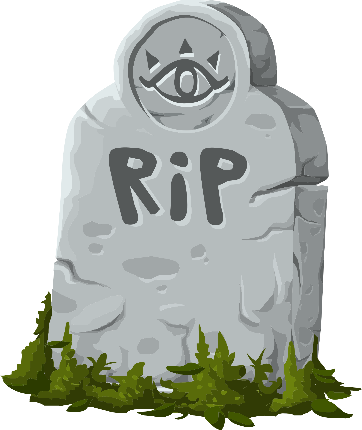 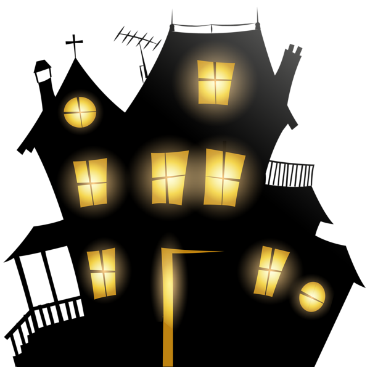 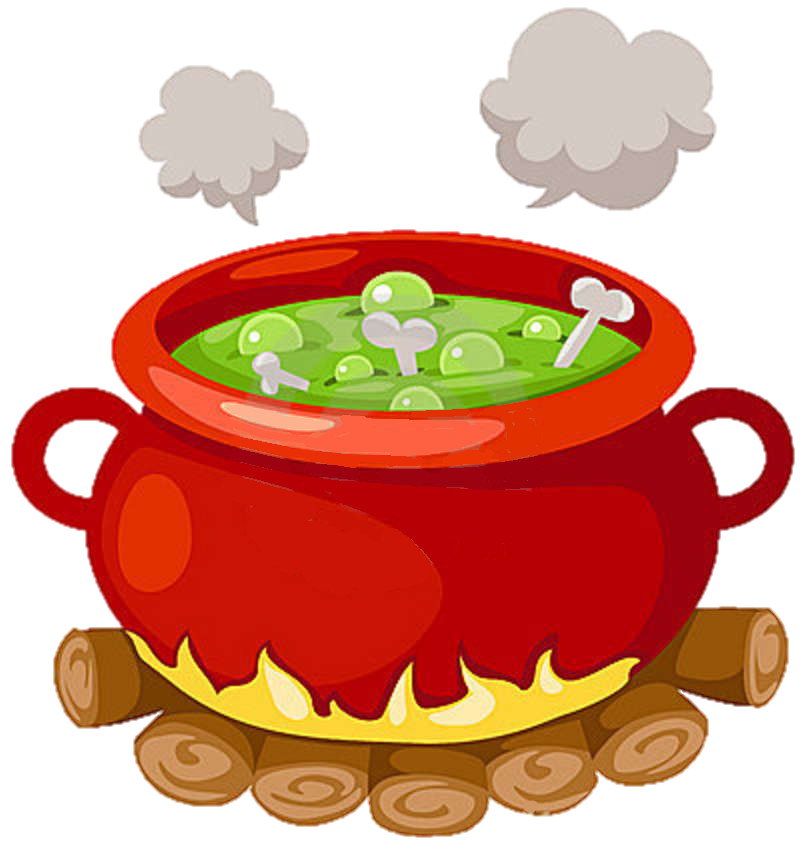 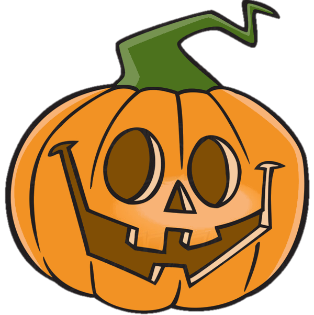 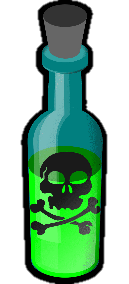 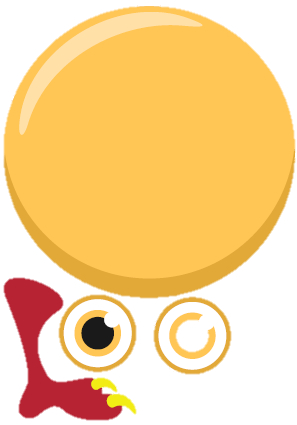 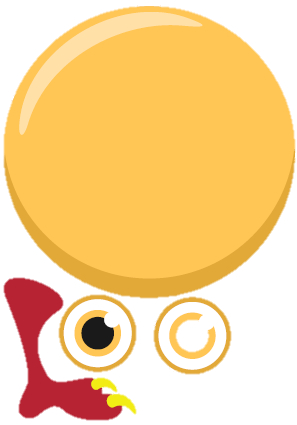 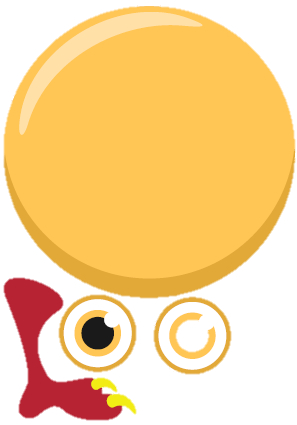 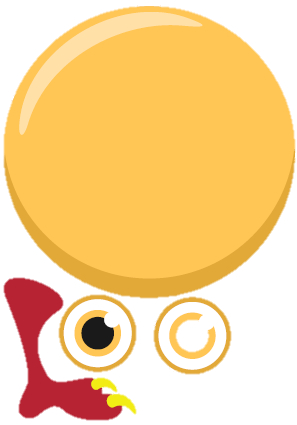 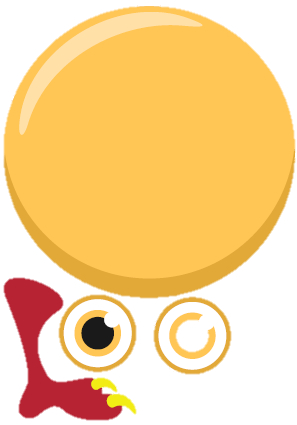 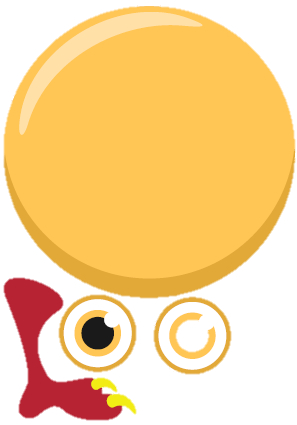 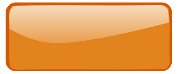 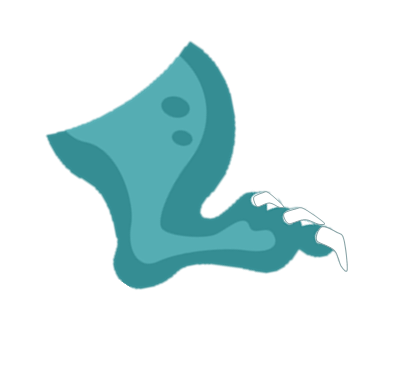 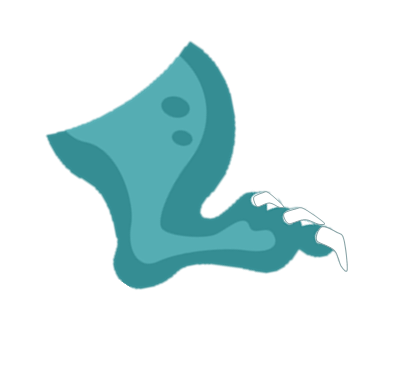 +It has got …
It hasn’t got
?Has it got…?
+It has …
It doesn’t have…
?Does it have…?
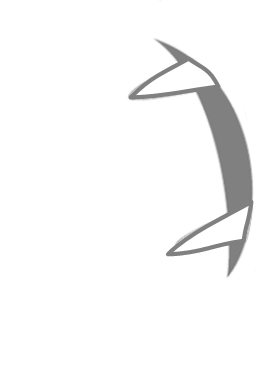 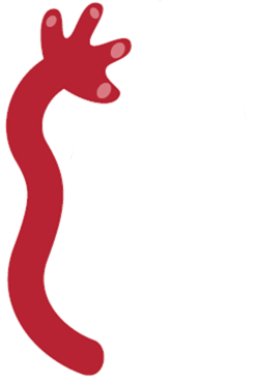 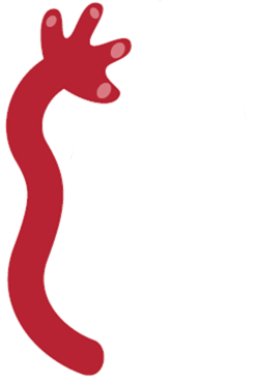 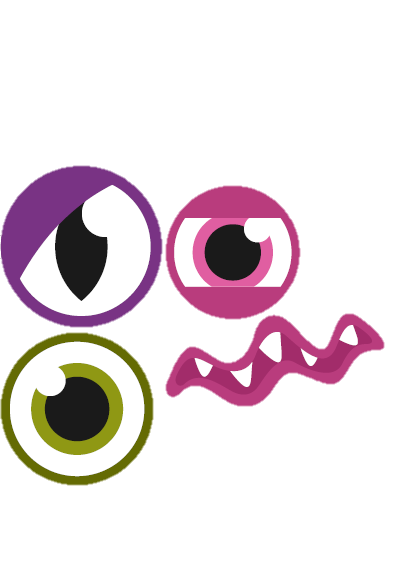 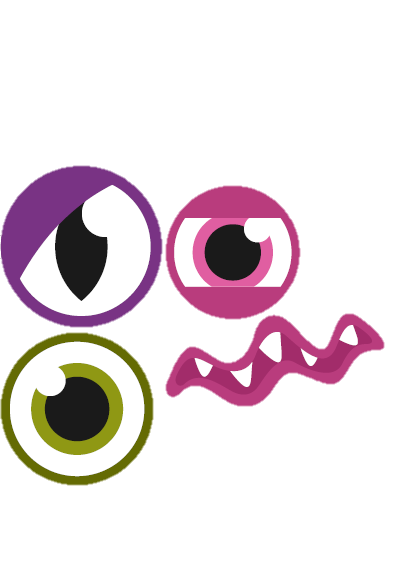 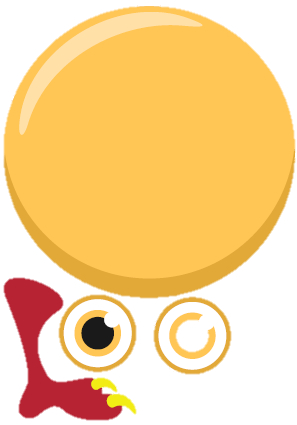 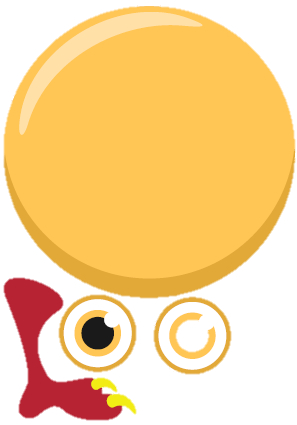 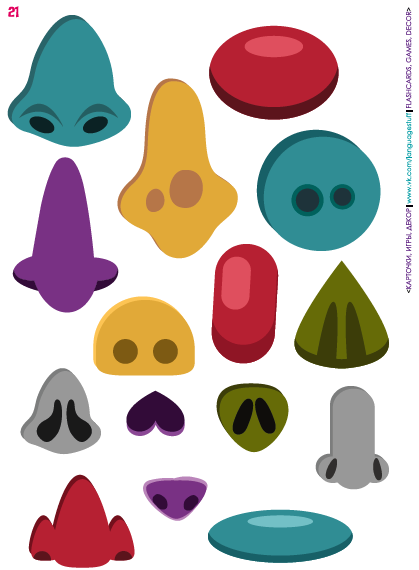 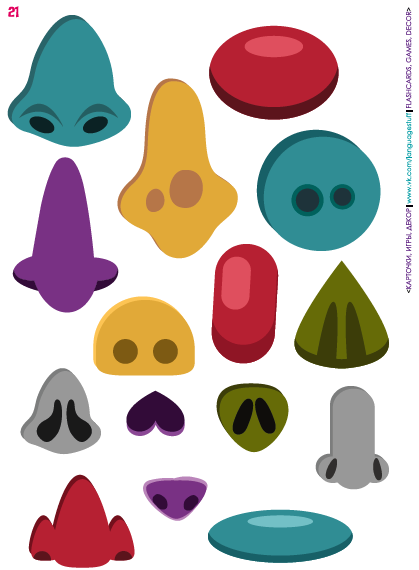 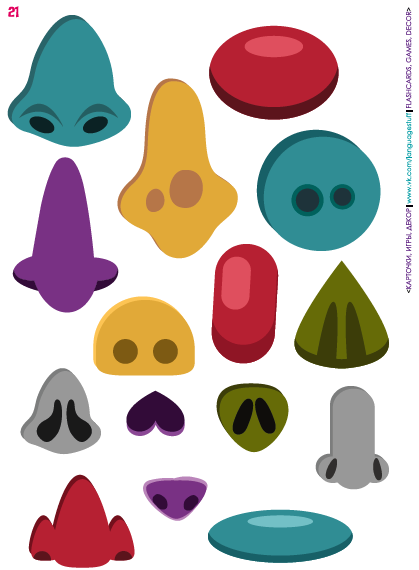 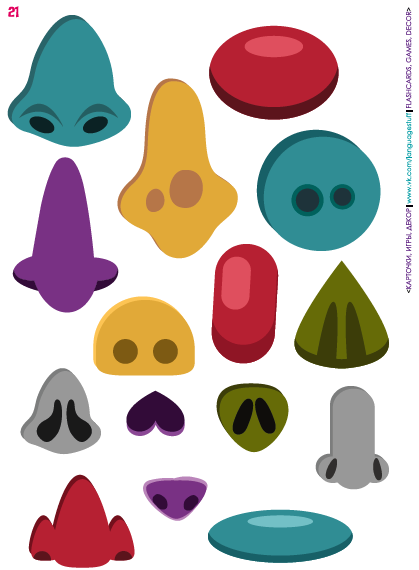 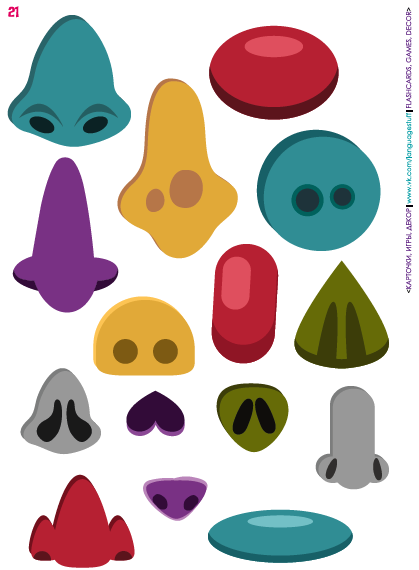 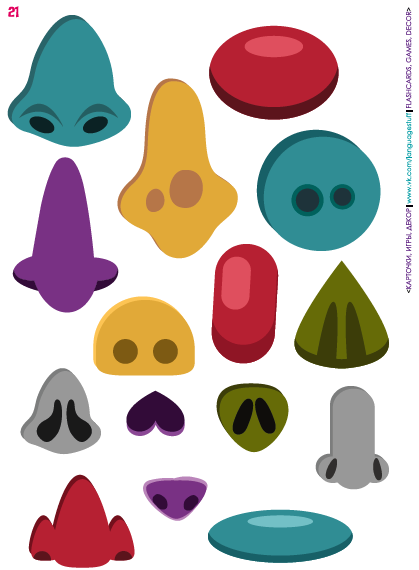 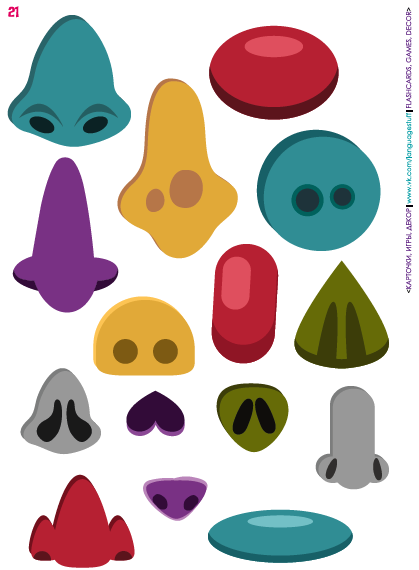 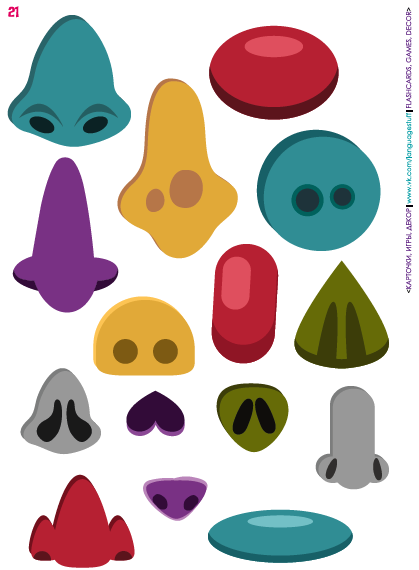 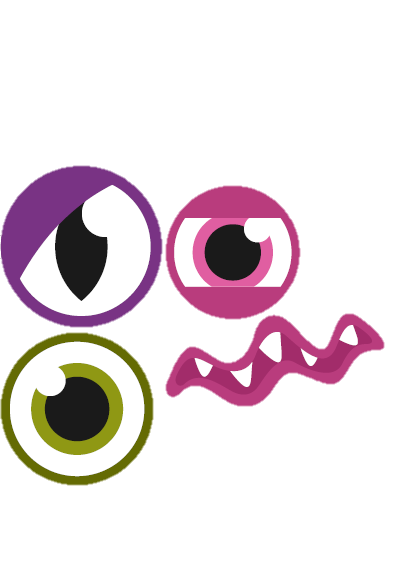 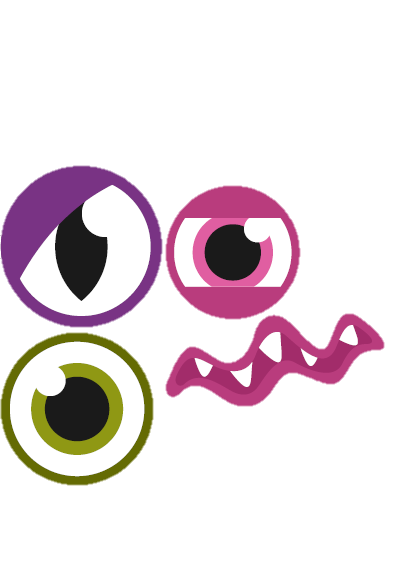 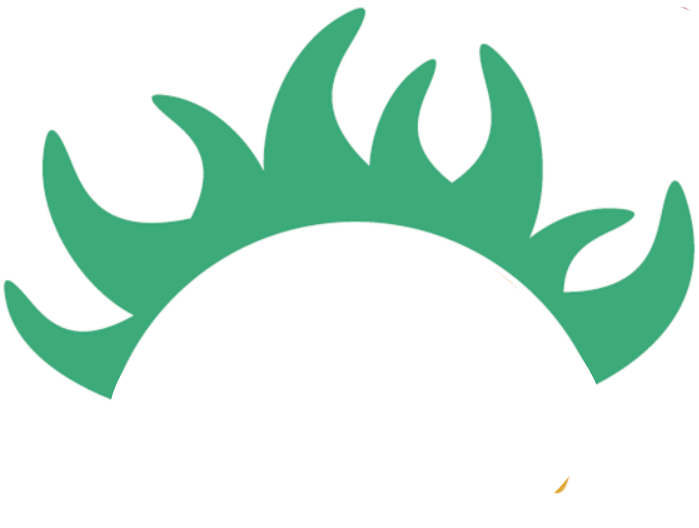 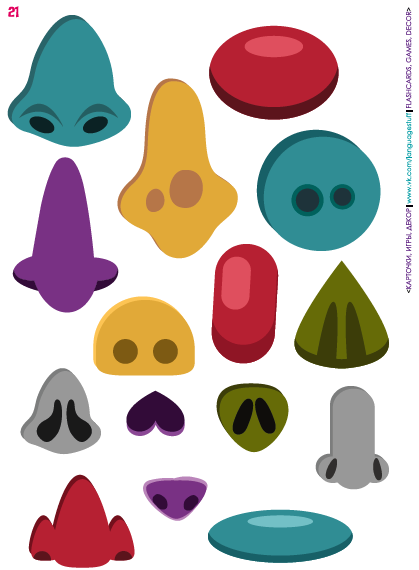 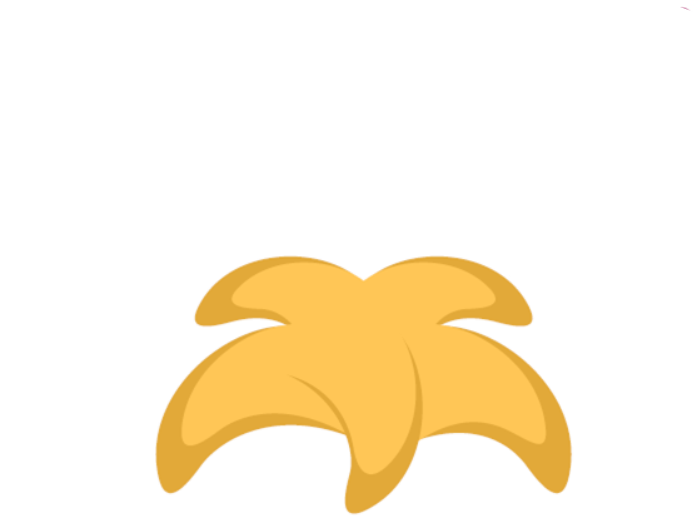 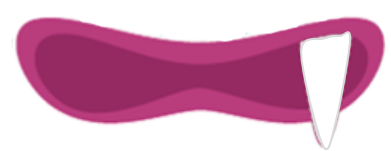 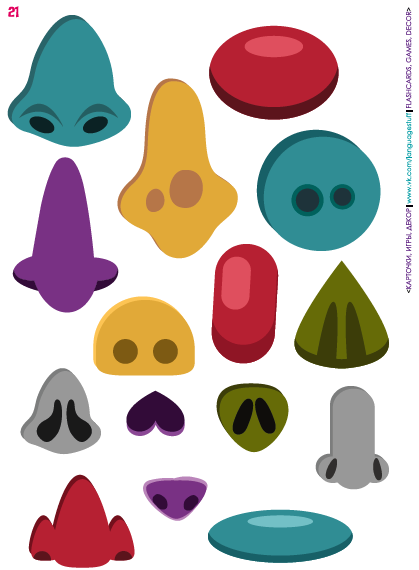 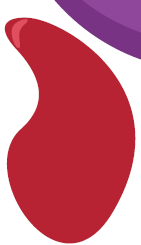 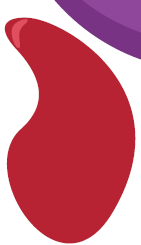 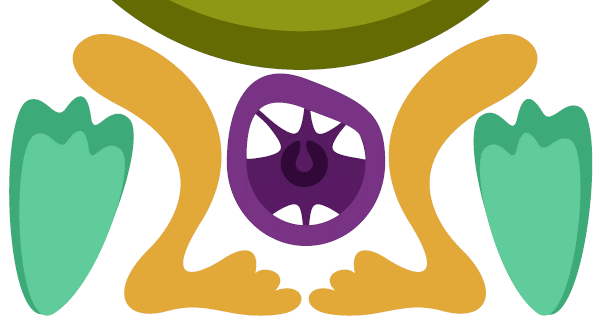 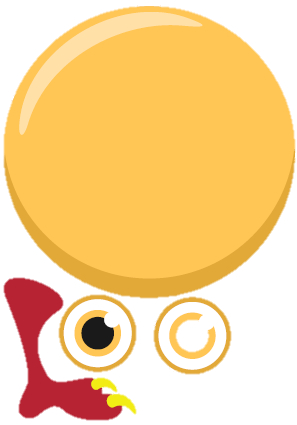 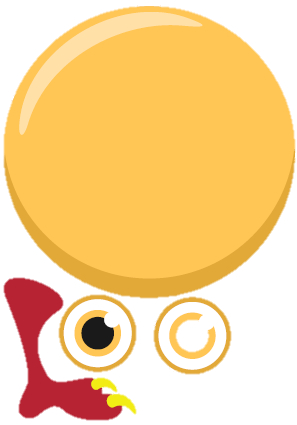 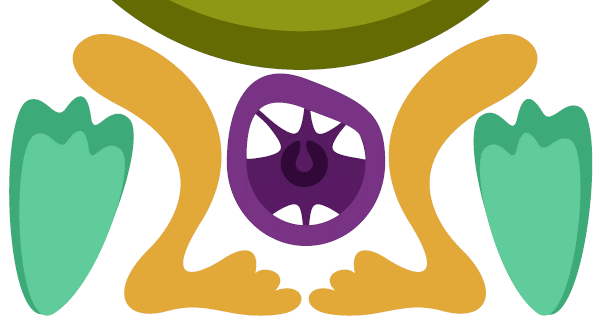 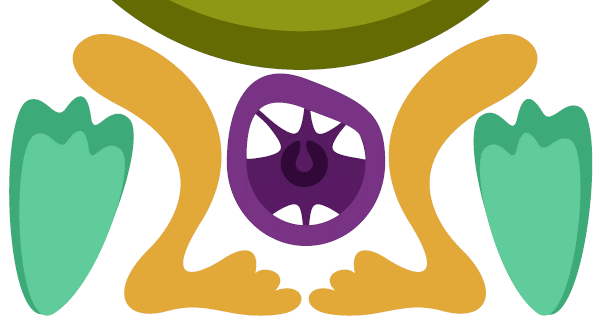 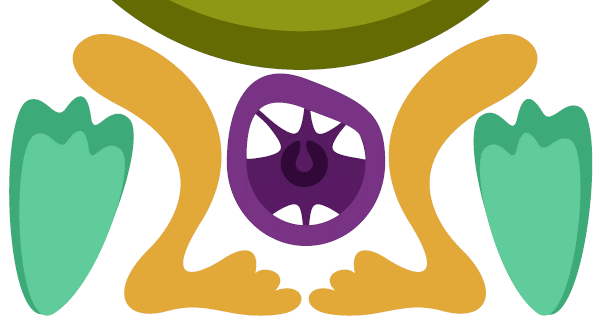 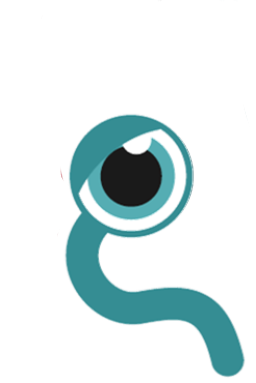 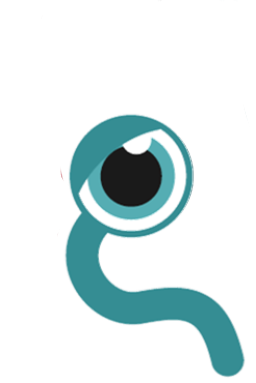 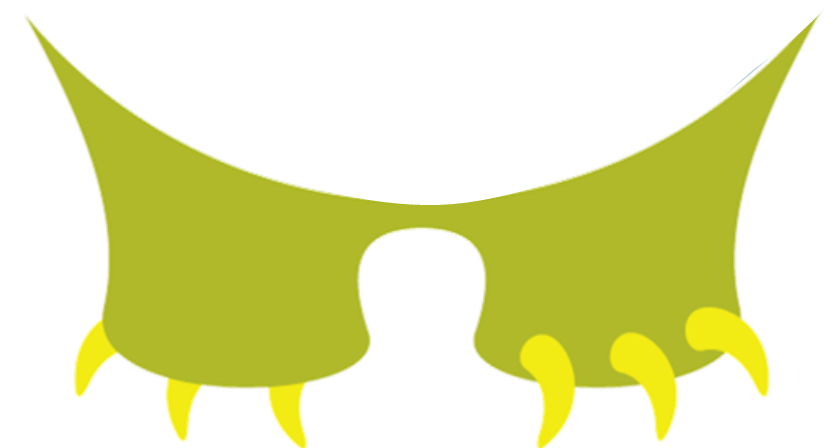 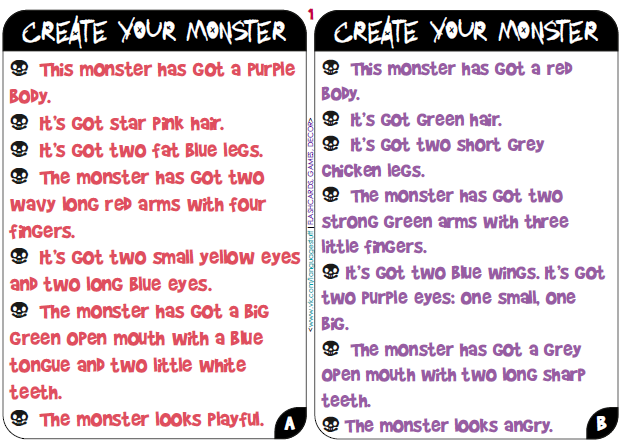 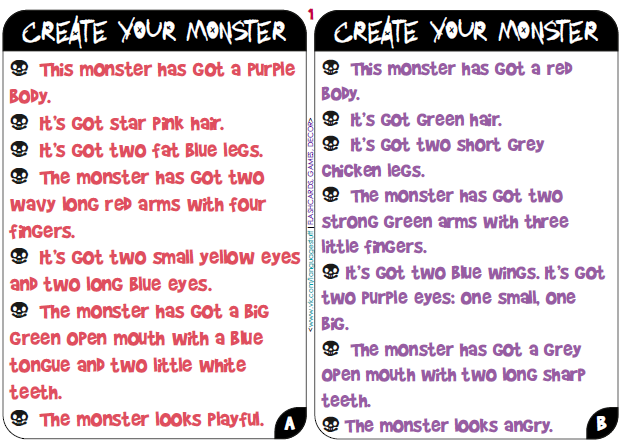 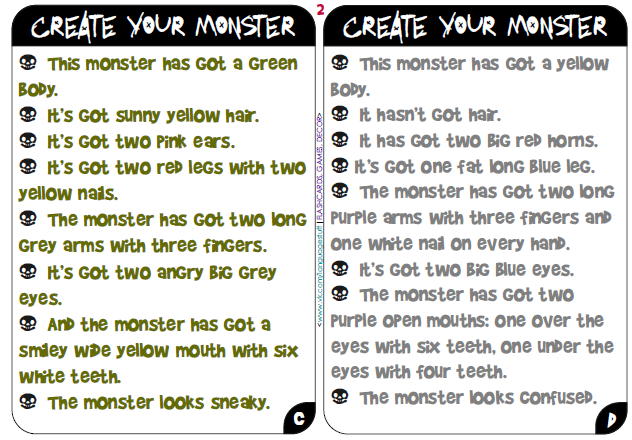 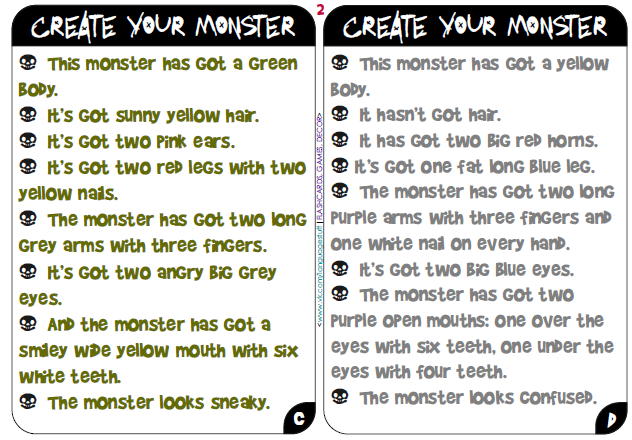 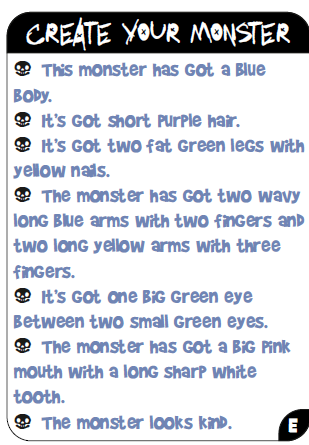 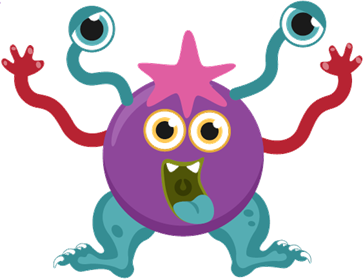 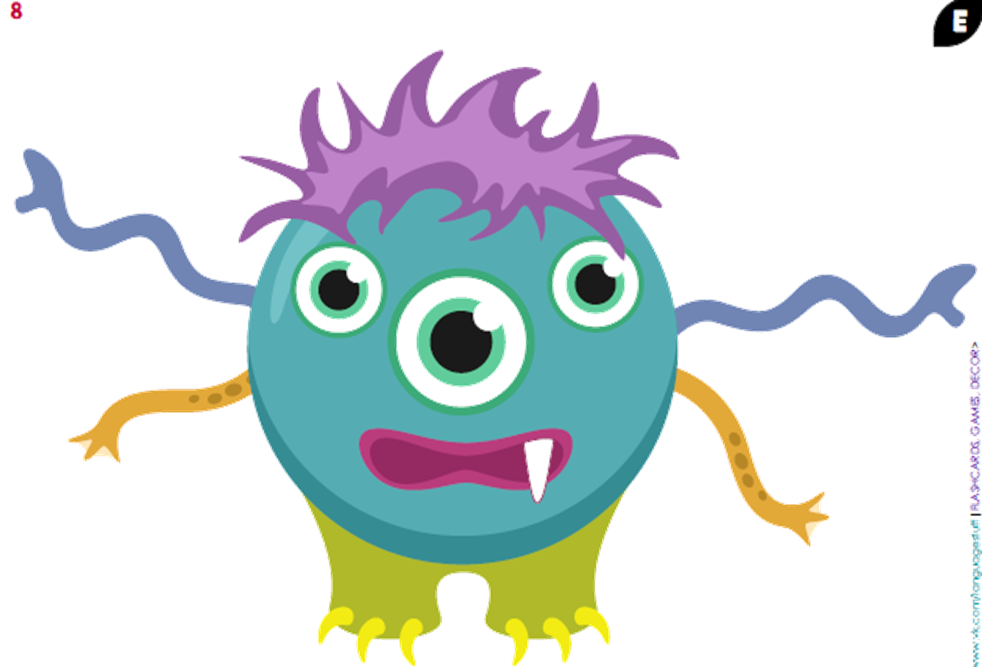 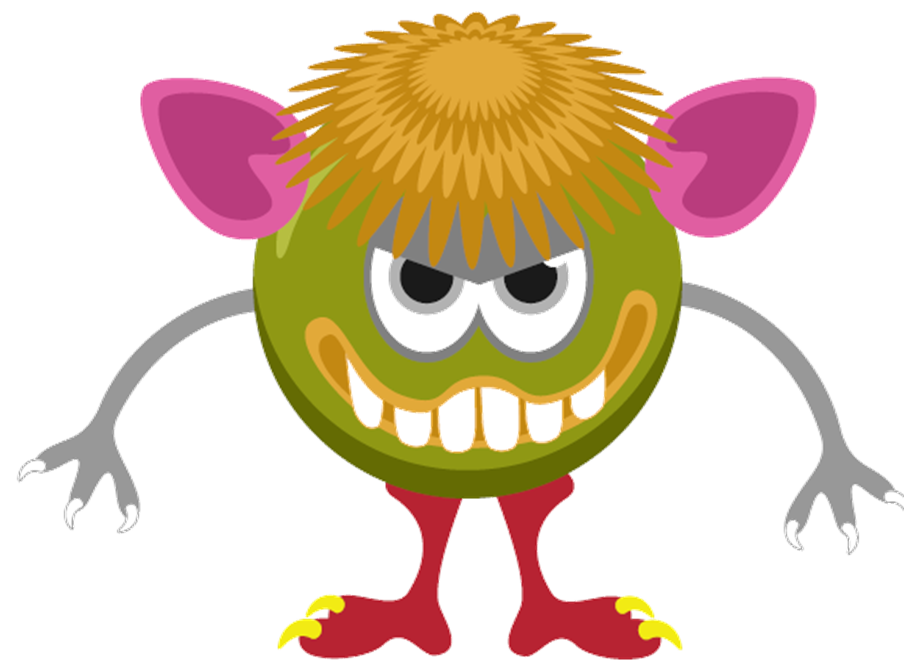 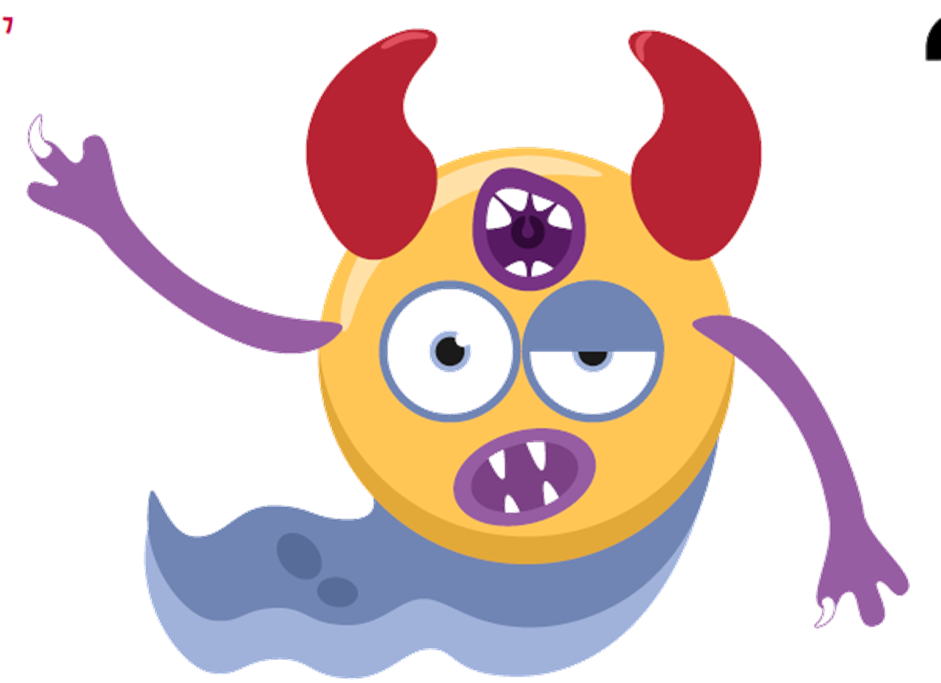 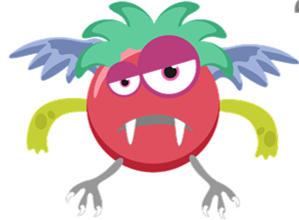